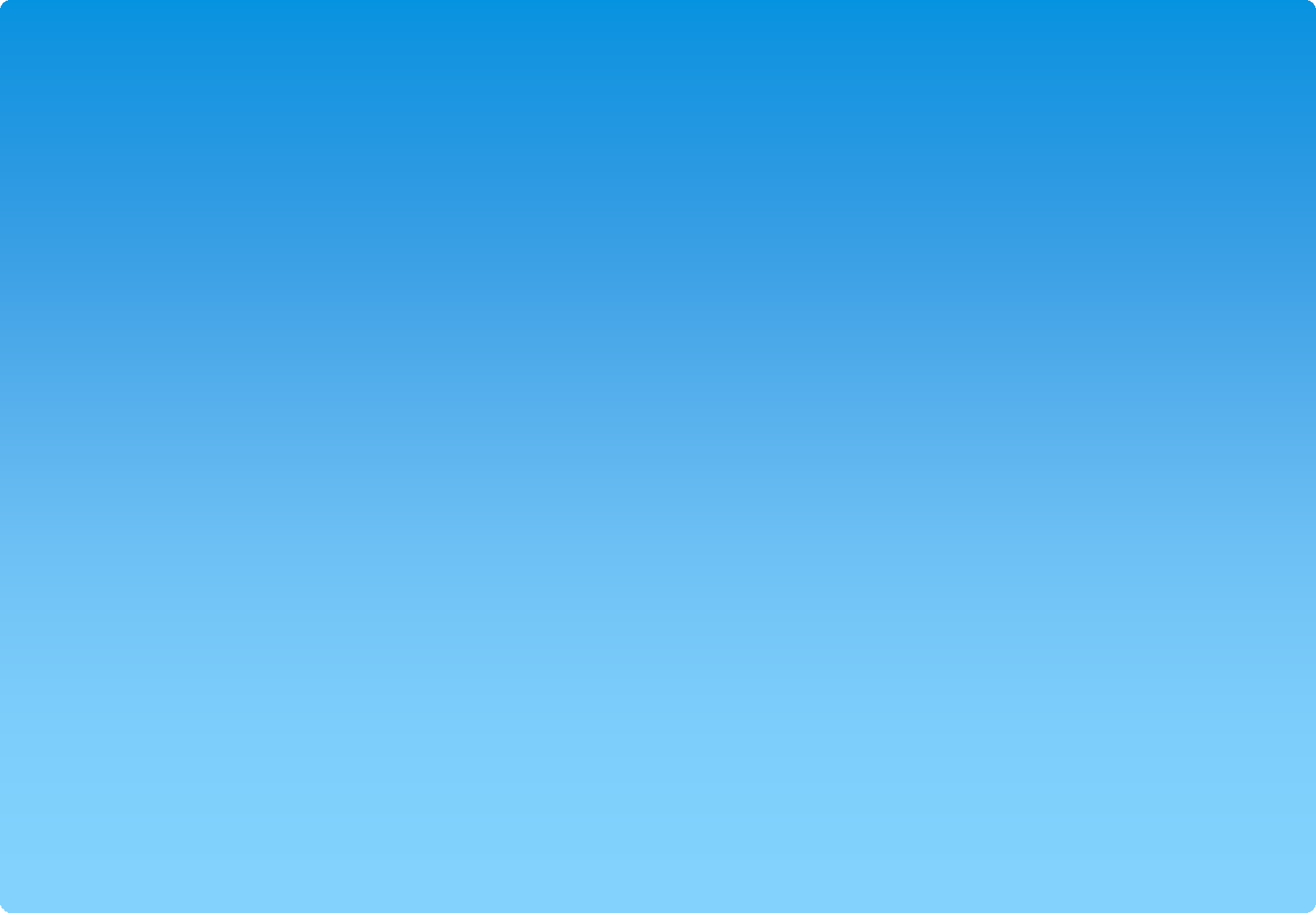 SUNRISE GENERAL EMPLOYEES RETIREMENT PLAN RETIREMENT WORKSHOP
April 18, 2022

BY: STUART A. KAUFMAN, ESQ. KLAUSNER, KAUFMAN, JENSEN & LEVINSON, P.A.
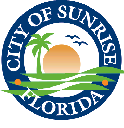 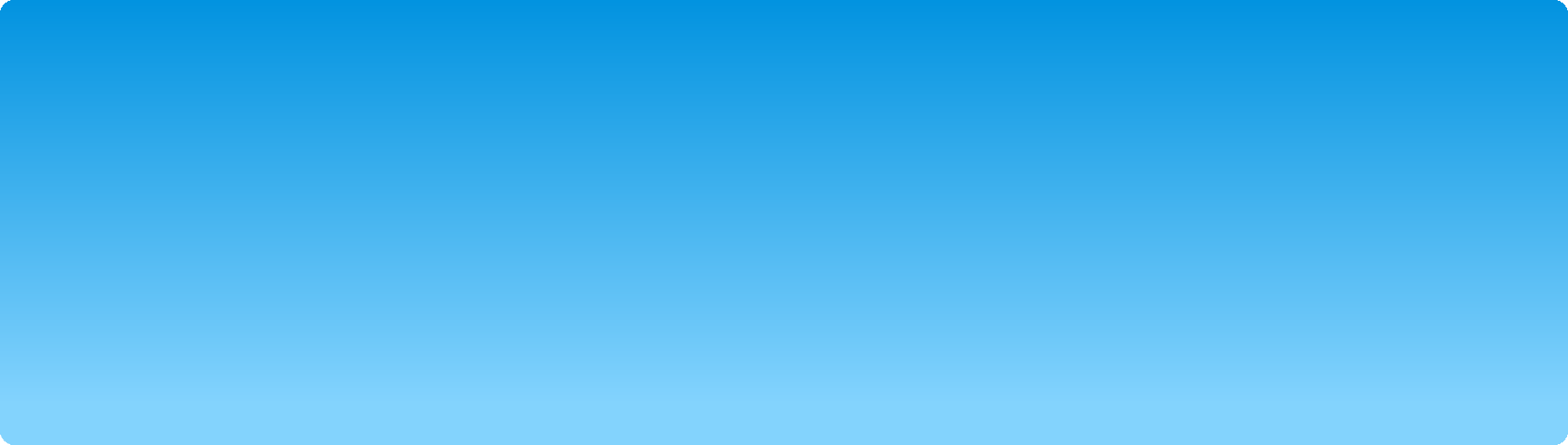 BE SURE TO ASK QUESTIONS!!!
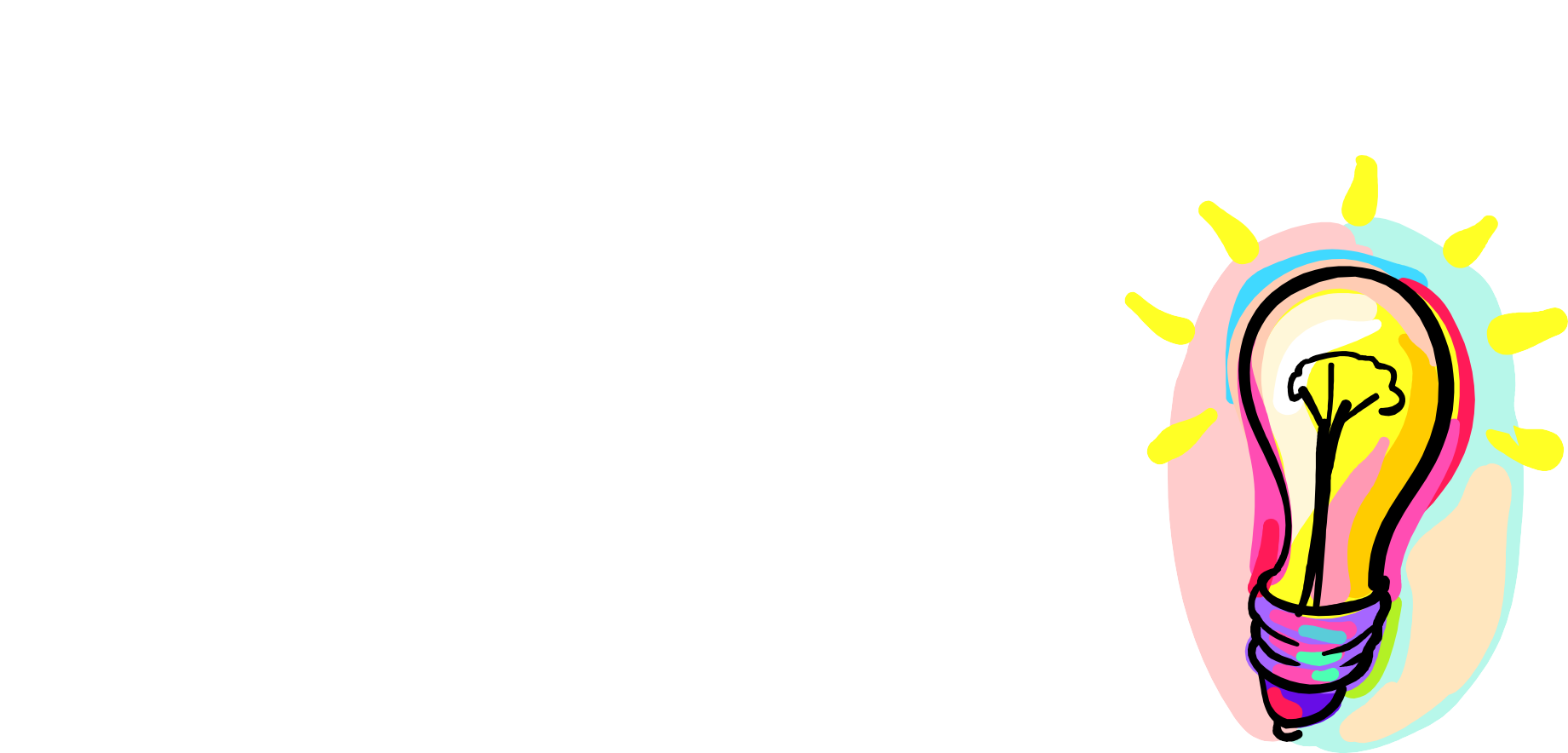 …Remember there is no such thing as a dumb question
2
SUMMARY OF PLAN PROVISIONS
KEY TERMS

Defined Benefit

Vesting

Average Final Compensation

Normal Retirement Date
Normal Retirement Benefit

Normal Form of Payment

Optional Forms of Payment
DROP
3
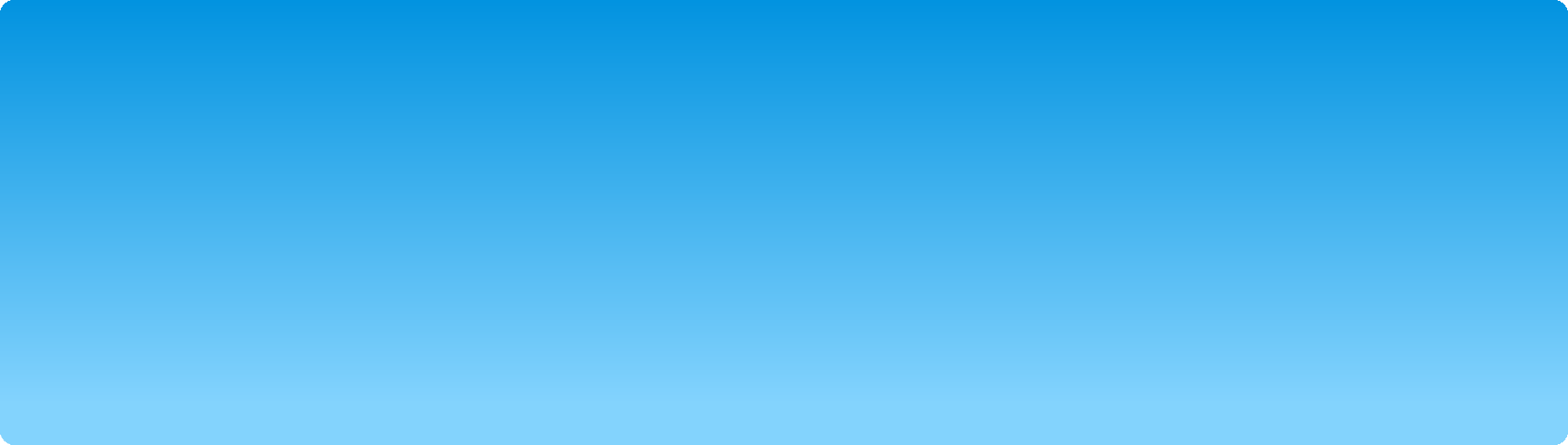 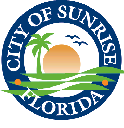 BACKGROUND ABOUT THE PLAN
The Plan is administered by a seven member Board of Trustees:

Three Trustees are active employees & members of the Plan who are elected by active Plan members;

Three Trustees are appointed by City Commission & must be members of the Plan;

Seventh Trustee is selected by a majority vote of the other six Trustees & must also be a Plan member.
4
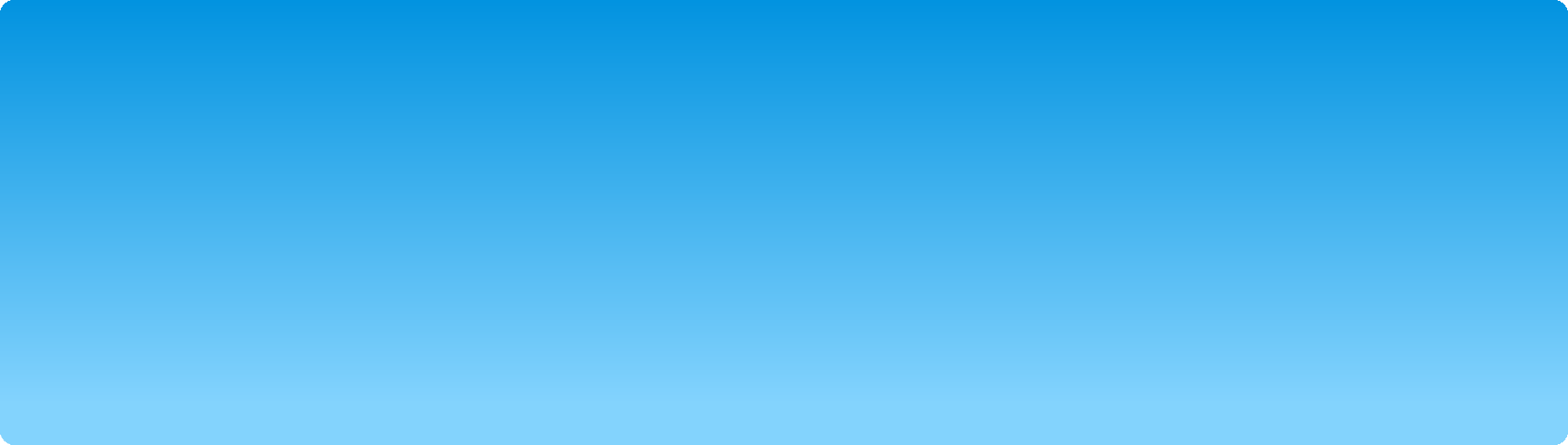 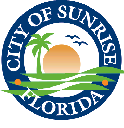 ROLE OF THE TRUSTEES
The Board’s duties are set forth in the Pension Plan and include: investing and diversifying plan assets, processing retirement applications, reviewing disability applications and overseeing the administration of the plan.

The Board does not have the ability to create new pension benefits. The pension plan can only be amended by the City Commission.

Benefits are negotiated by the union and the City through the collective bargaining process.
5
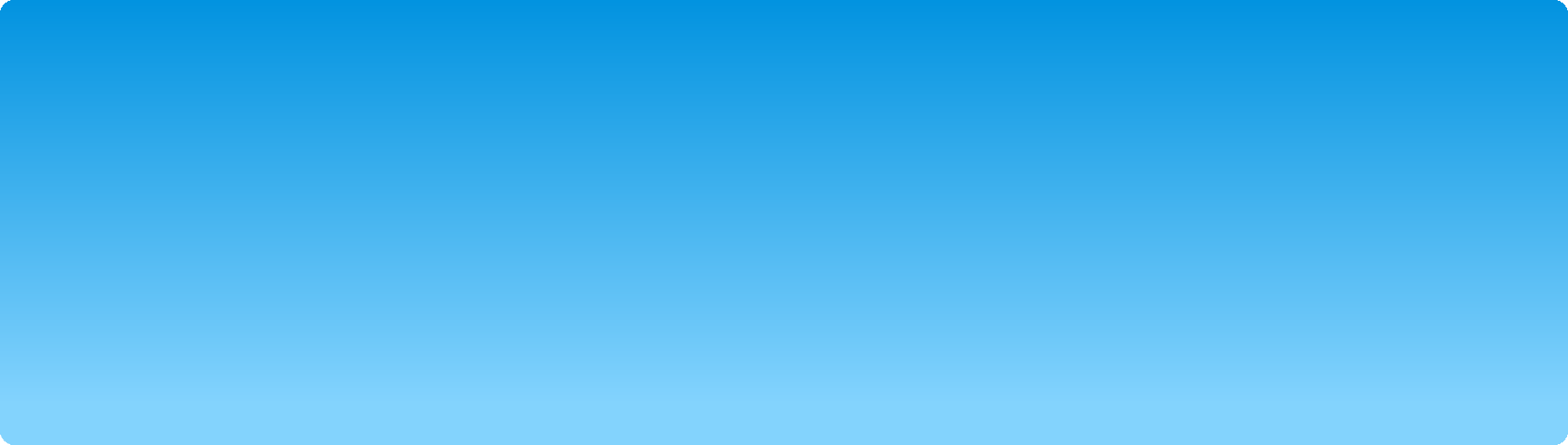 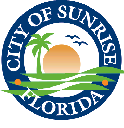 ROLE OF THE TRUSTEES CON’T
The Board also employs the third party professionals who work for  the  Board,  including  a  third  party  administrator,  the investment  managers,  investment  consultant,  plan  attorney, auditor, and actuary.

The third party administrator assists the Board in fulfilling their administrative responsibilities.

Plan assets are invested by the investment managers, whose performance  is  graded  by  the  independent  investment consultant.

The actuary calculates the required annual contributions into the plan to maintain its financial health. The actuary prepares “impact statements” prior to the passage of new benefits.
6
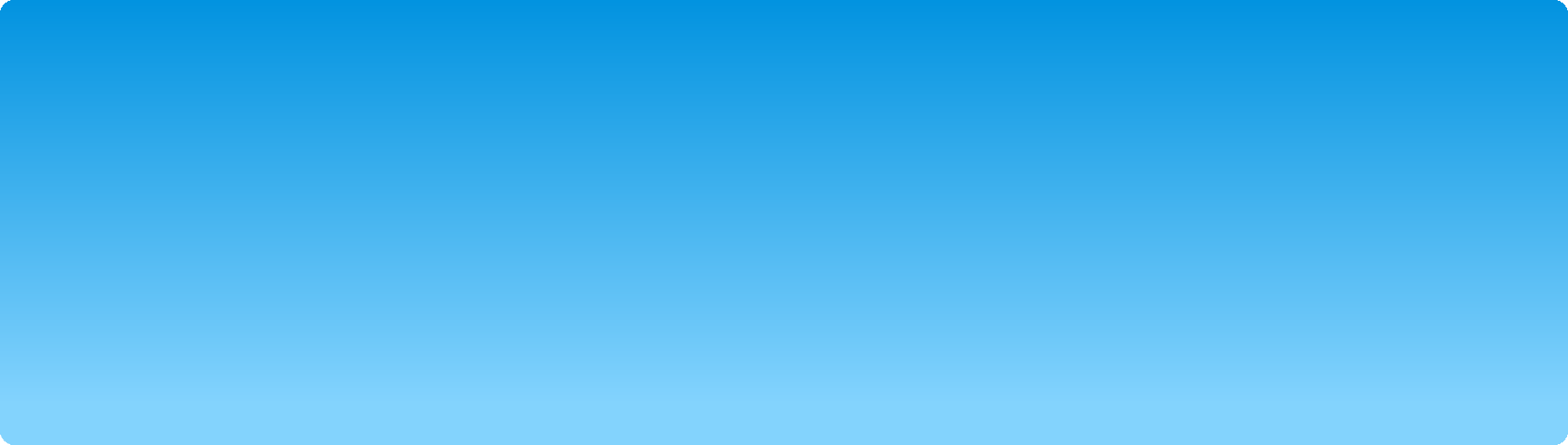 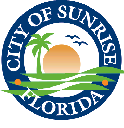 PLAN BACKGROUND
WHAT TYPE OF PLAN IS THIS?
DEFINED BENEFIT PLAN
If	you	complete	the	required	number	of		years	of service,		upon	reaching	normal		retirement	age,	you
will	be benefit
eligible		to		receive	a	guaranteed	pension based	on	a	percentage	of	your	salary
multiplied	by	the	number	of	years	that	you	have been a member of the Plan.
7
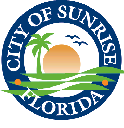 PLAN BACKGROUND CON’T
Plan	is
not	a	Defined
Contribution Plan

Plan is not a 401(k) plan

Members don’t have a right to underlying   pension   assets (only monthly pension checks)

Under Florida law, the City is ultimately   responsible   for making certain that the Plan is actuarially sound
Members pension
cannot		receive monies	prior	to
retirement or separation from service

Can’t	borrow	against	your pension assets

Can’t	assign	your	pension rights to another
8
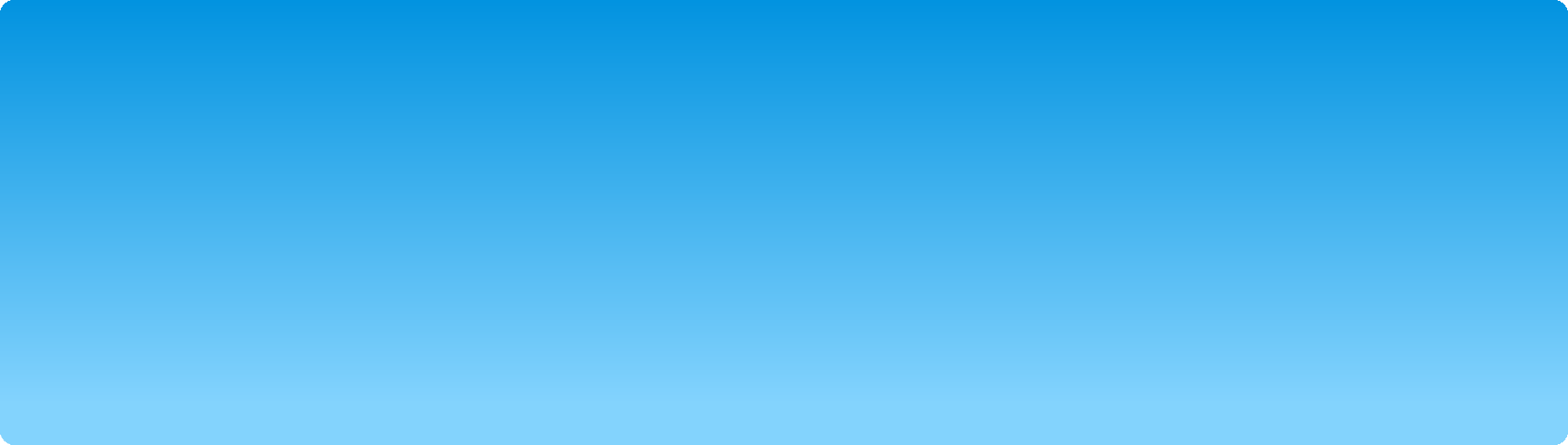 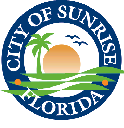 VESTING
Need the minimum years of credited service to vest, which is based upon your Tier. For specific information on vesting eligibility please refer to page 12 of the Summary Plan Description.

If you separate from service prior to vesting, you are only entitled to a refund of YOUR contributions.

You are only eligible for a pension from the City if you have reached the minimum number of years required to vest.  In addition to the required years of service, you also need to meet the age requirement.

If you are close to vesting in the pension, you should consider staying employed to obtain your minimum years of credited service.
9
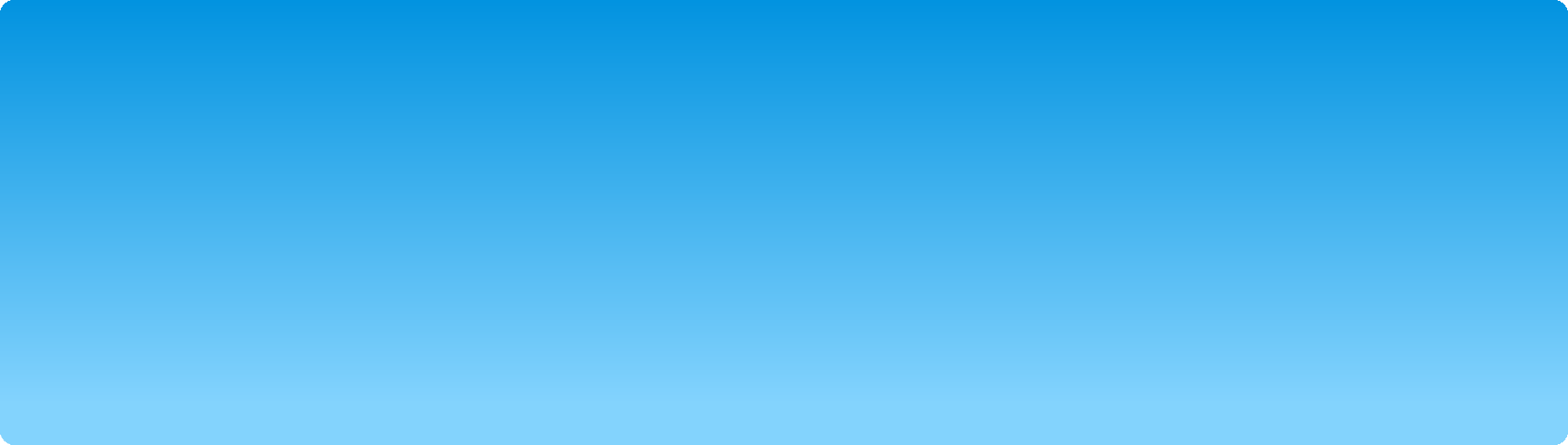 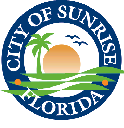 AVERAGE FINAL COMPENSATION
For most employees, the Average Final Compensation is the  average salary of your 3 best consecutive earning years.

Salary includes up to 300 hours of overtime for Tier 1 and Tier 2 employees. All overtime hours are excluded from salary of Tier 3 employees.

Salary excludes lump sum payouts of leave settlements upon separation from service, auto allowances, uniform allowances, mileage and travel reimbursement.
10
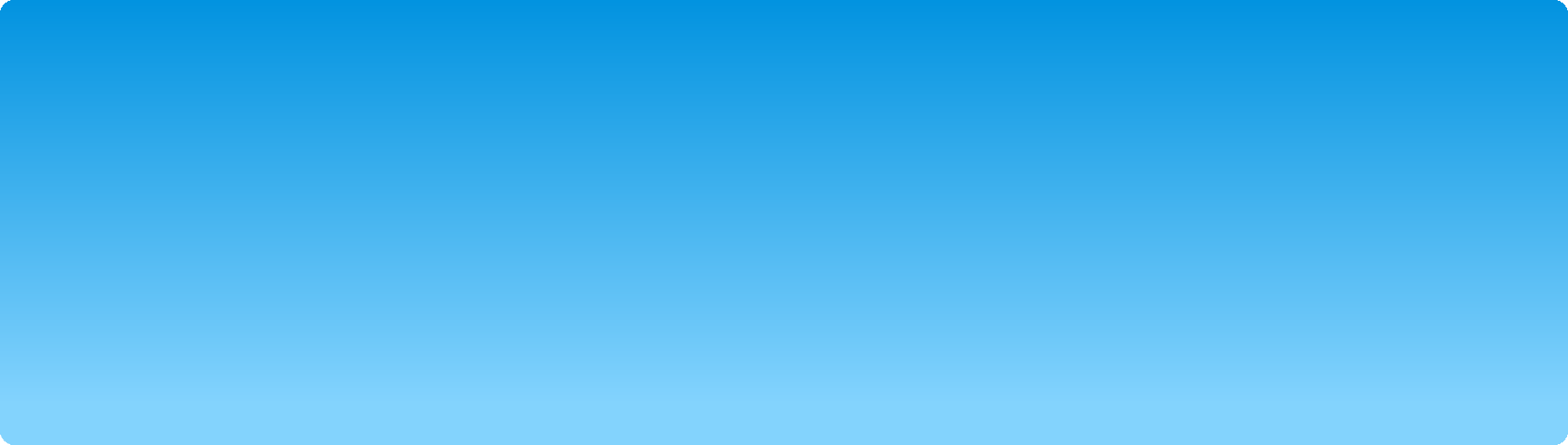 PENSION BENEFITS
The City has prepared a comprehensive Summary Plan Description (SPD) for the General Employees’ Retirement Plan.

The SPD is a plain language summary of your Pension benefits.

Pension benefits are summarized for all employees on page 12 of the Summary Plan Description.
11
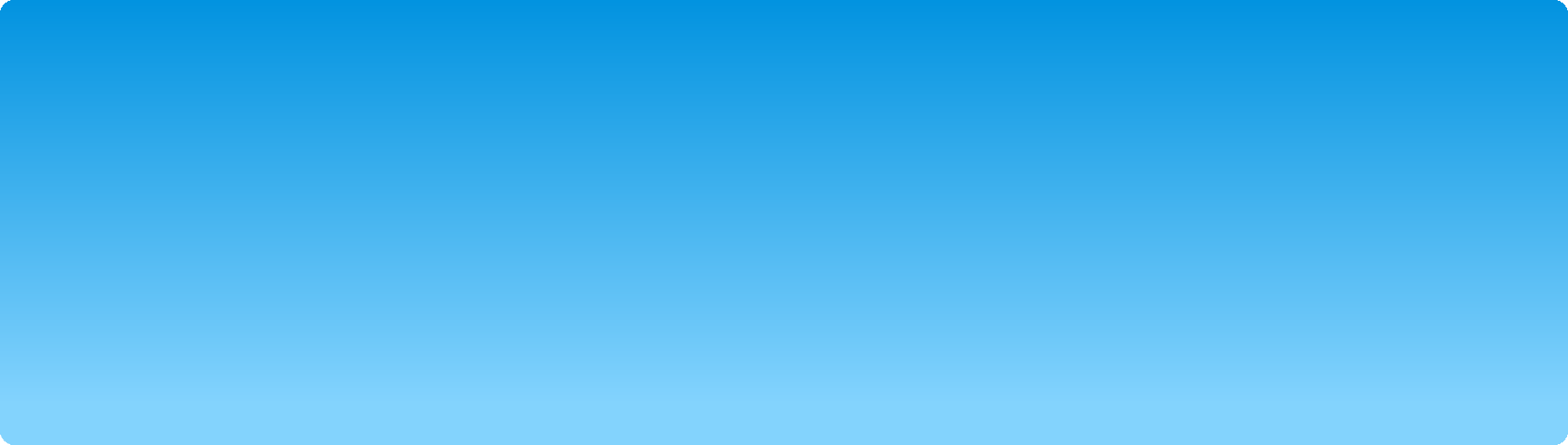 MEMBER CONTRIBUTIONS	TO THE PLAN
All  members  of  the  General  Employees’  Retirement  Plan  are required to contribute a percentage of their salary to their future pension  benefit. For  specific  information  on  your  member contribution rate please refer to page 12 of the Summary Plan Description.

If a member separates service and requests a refund of their contributions, the member will no longer be eligible for a pension from the City.
12
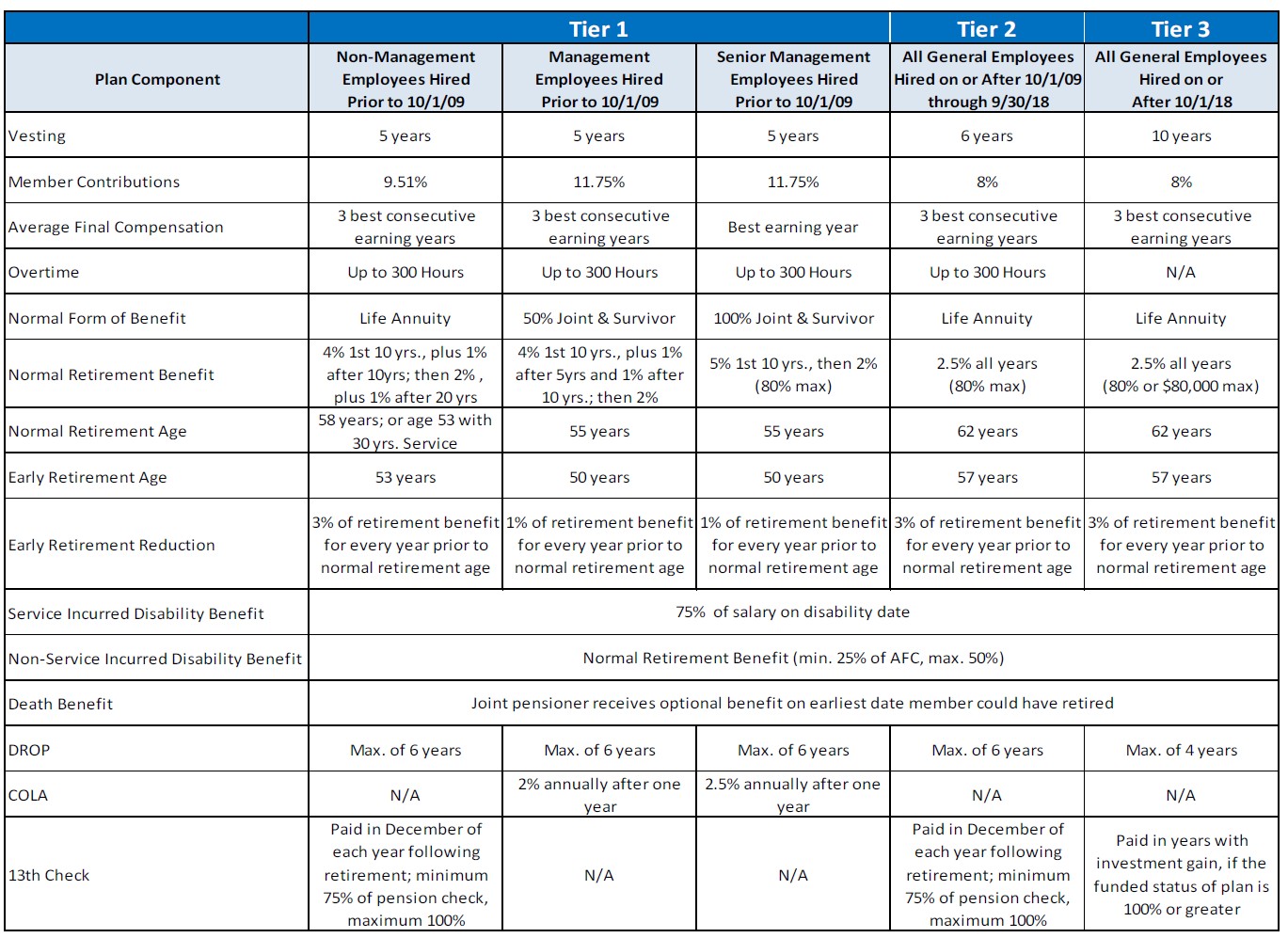 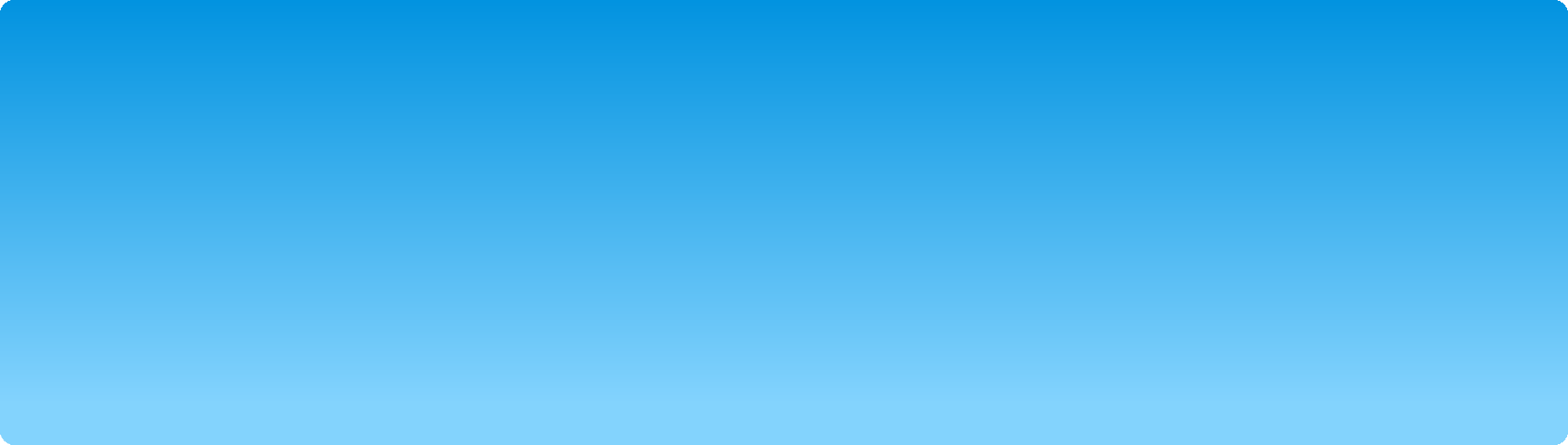 13
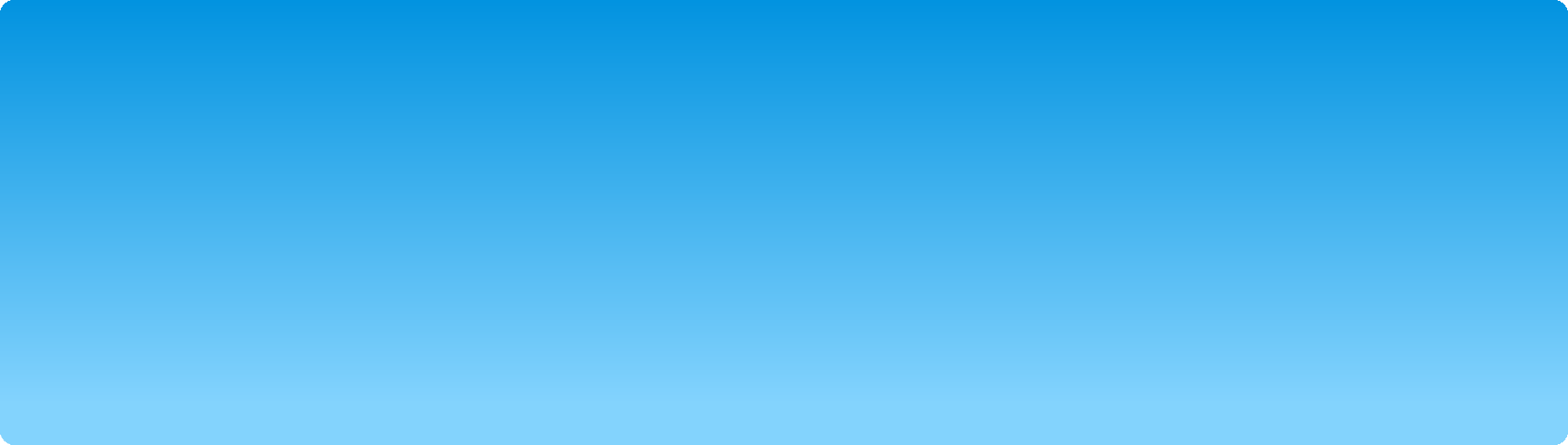 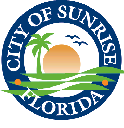 NORMAL FORM OF PAYMENT
LIFE ANNUITY (highest monthly benefit)
Monthly payment for your entire life
At death all benefits cease
No survivorship protection
POP-UP not applicable

In the event of early death, employee contributions will be paid to beneficiary
14
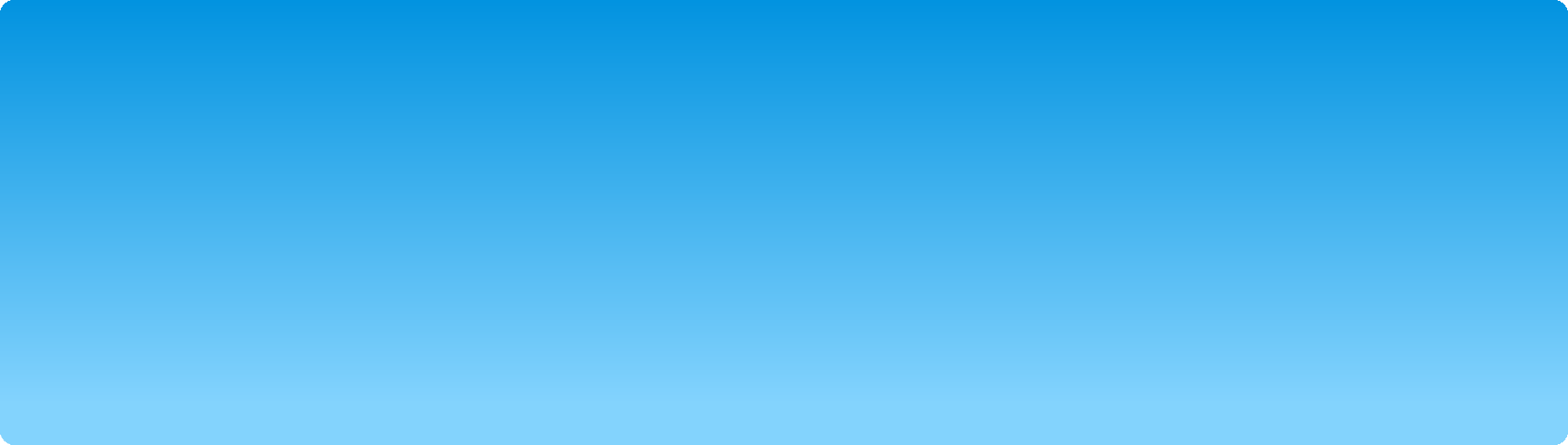 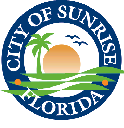 OPTIONAL FORMS OF PAYMENT
Joint and Survivor Annuity
100% (100% of pension benefit continues to joint annuitant after member’s death)

50% (50% of pension benefit continues to joint annuitant after member’s death)

Joint and Survivor Annuity is an actuarially reduced benefit

POP-UP applies to Joint and Survivor Annuity, not to Life Annuity
15
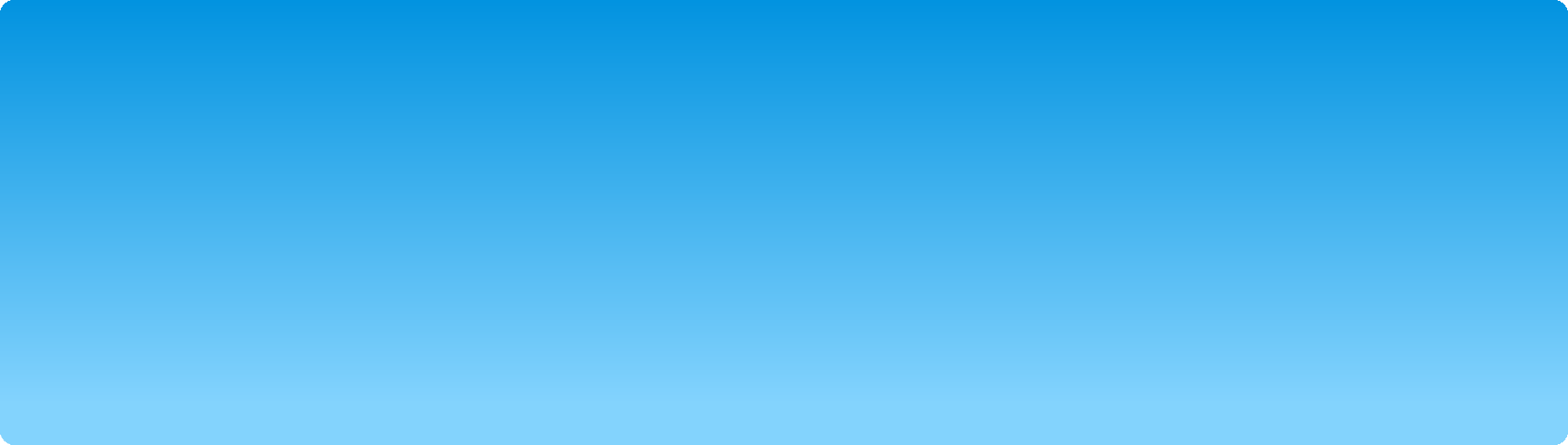 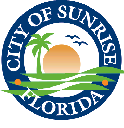 POP-UP OPTION
Under the POP-UP option, the pension benefit of a member who has selected a joint and survivor benefit will be actuarially increased (POP- UP) upon the death of the annuitant.

A member selecting the POP-UP option pays for the cost of the POP-UP by receiving a slightly lower benefit, but receives POP-UP protection if the annuitant predeceases the member (benefit POPs up to a larger amount).
16
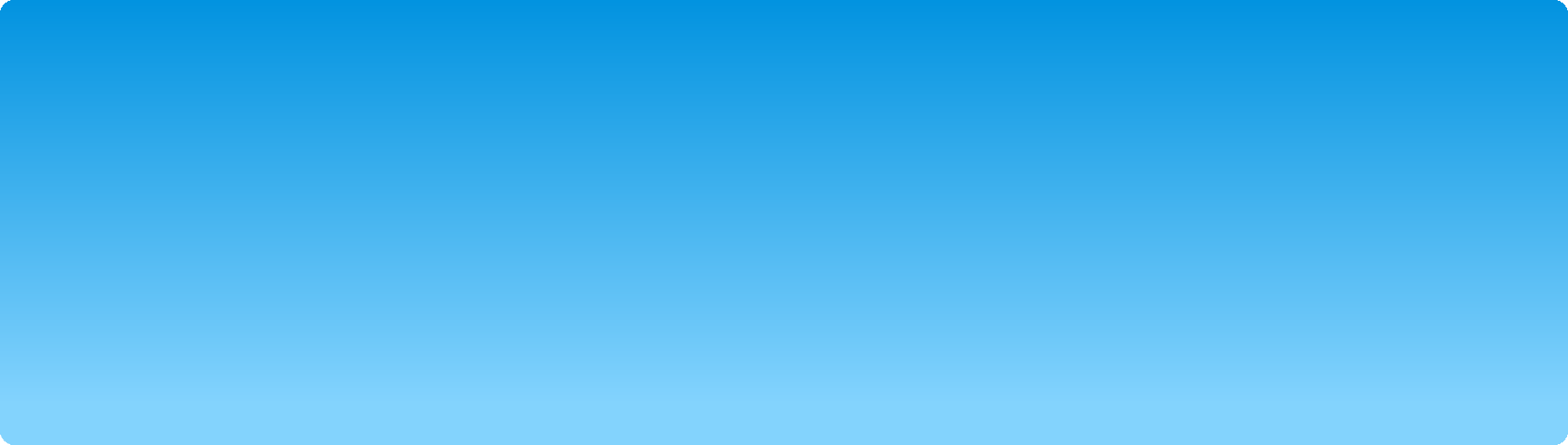 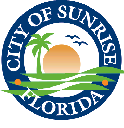 WHAT IS THE DROP
Deferred Retirement Option Plan (DROP) allows you to continue working while your pension check accumulates monthly on your behalf
Upon entering DROP you “retire” for pension purposes, but you continue working for the City
Monthly pension amount is “locked in” as of DROP date of entry
Pension benefit accrues each month and earns interest at the rate of 4% per year, compounded annually
Employee must separate employment no later than the end of the DROP
17
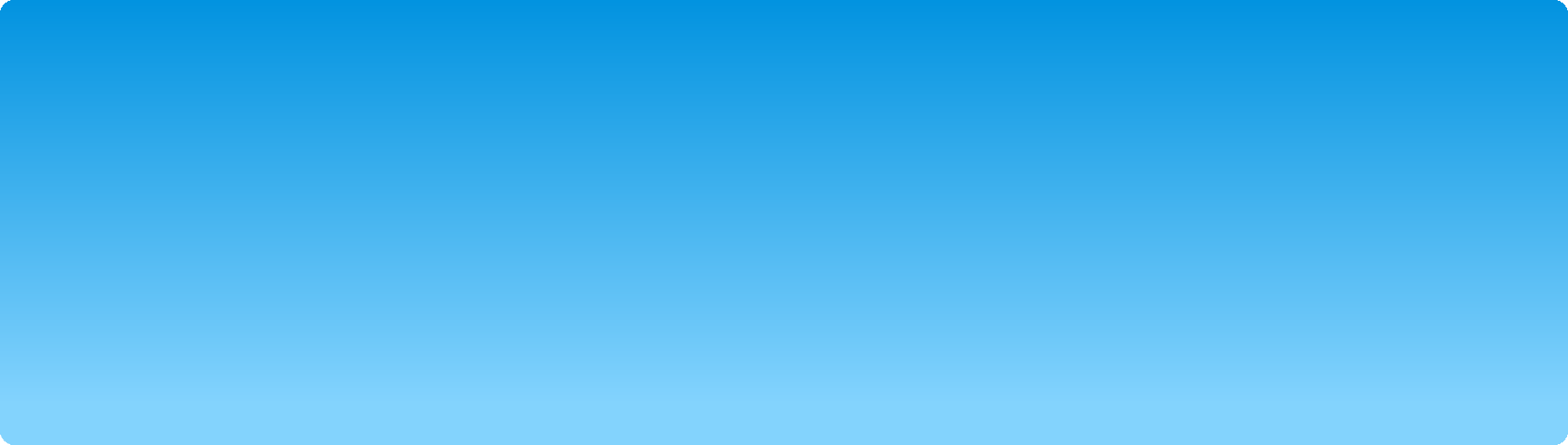 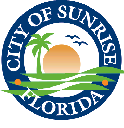 DROP CONTINUED
HOW LONG CAN I PARTICIPATE IN DROP?

Tier 1 and Tier 2 employees can DROP for a maximum 6 years

Tier 3 employees can DROP for a maximum of 4 years

Eligible employees may enter the DROP at any time between early or normal retirement age and the five-year anniversary of the earliest normal retirement age.

Participants don’t need to stay the full DROP period. Employees can leave earlier with 30 days notice to the City.

THE DECISION TO ENTER TH18 E DROP IS IRREVOCABLE!!
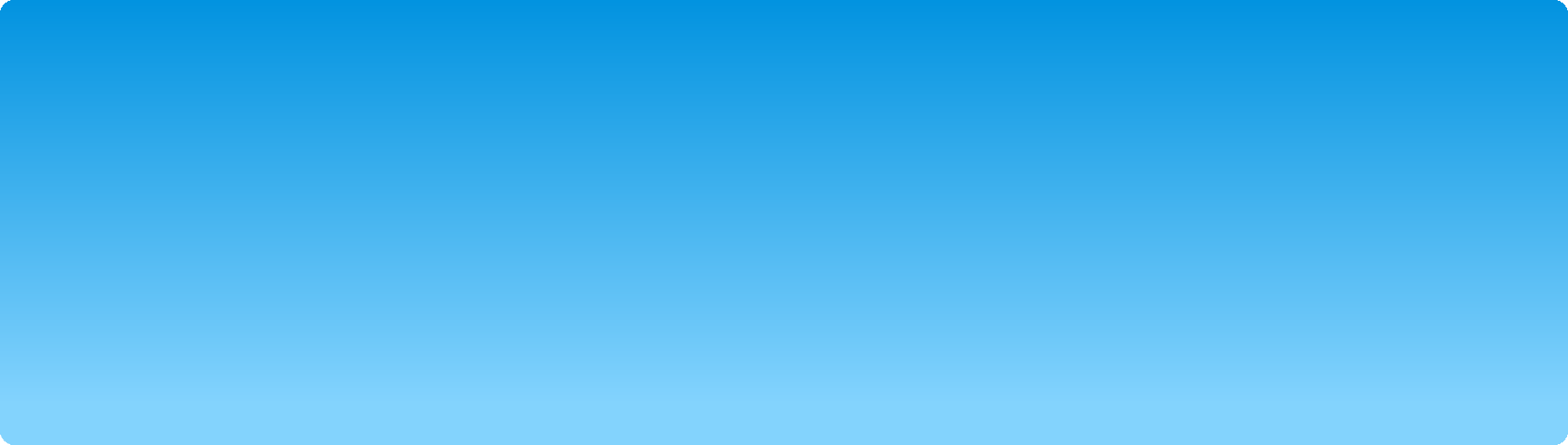 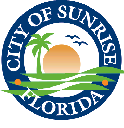 DROP CONTINUED
HOW IS DROP MONEY PAID OUT?
Can’t touch DROP money until you separate from service.
IRS: “Constructive Receipt”
DROP Money is paid out in a lump sum 30 days after leaving the City, which can have tax implications.
Employees can elect to roll over their DROP money to an IRA, 457, or another qualified plan.
19
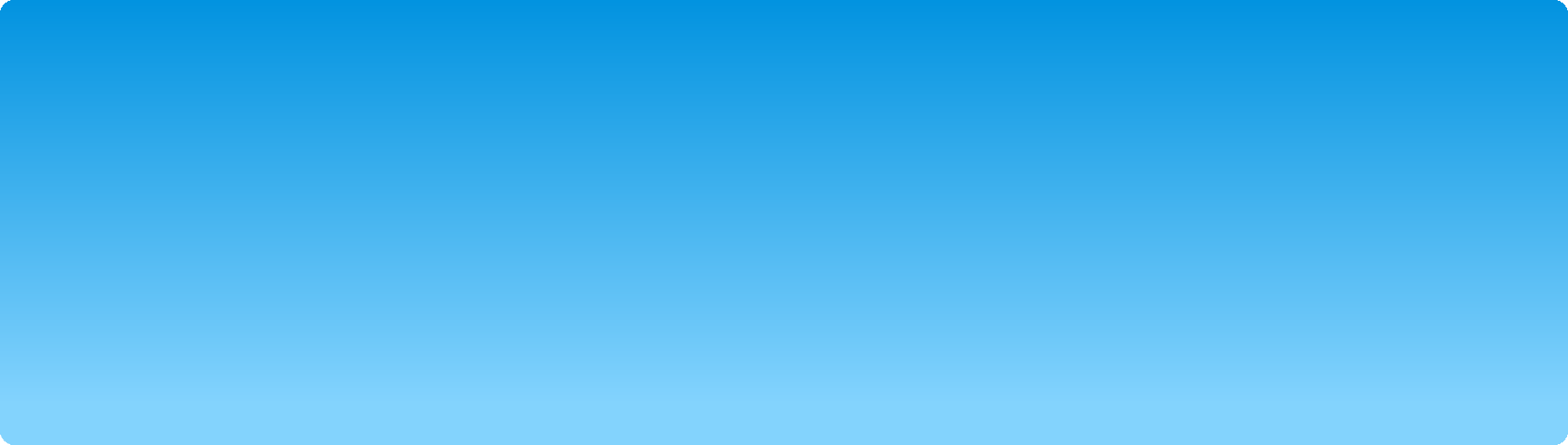 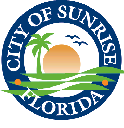 DROP ADVANTAGES
Lump sum / “nest egg” upon separation
Head-start on retirement
Continue working and receive a paycheck, while DROP grows
Tax Deferred Growth at a fixed rate of return (4%)
Tax deferral continues if DROP funds are rolled over
Employee is no longer make employee contributions to plan
20
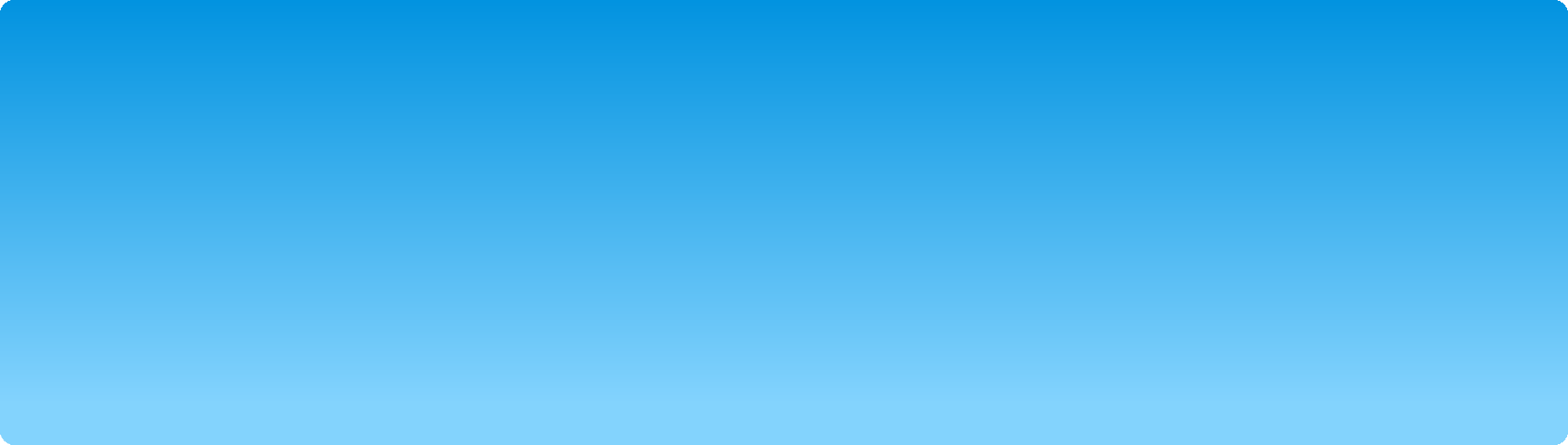 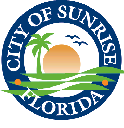 DROP DISADVANTAGES
Required to terminate employment at end of DROP
If family circumstances change employee might not want to terminate employment – REMEMBER a decision to enter the DROP is irrevocable

No disability benefits available once in the DROP since already retired

Don’t get additional years of service credits or higher earnings
Lower monthly pension than if had not entered the DROP
If	union
negotiates	a	higher	pension	benefit,	assume
enhancements would not apply to those in the DROP
21
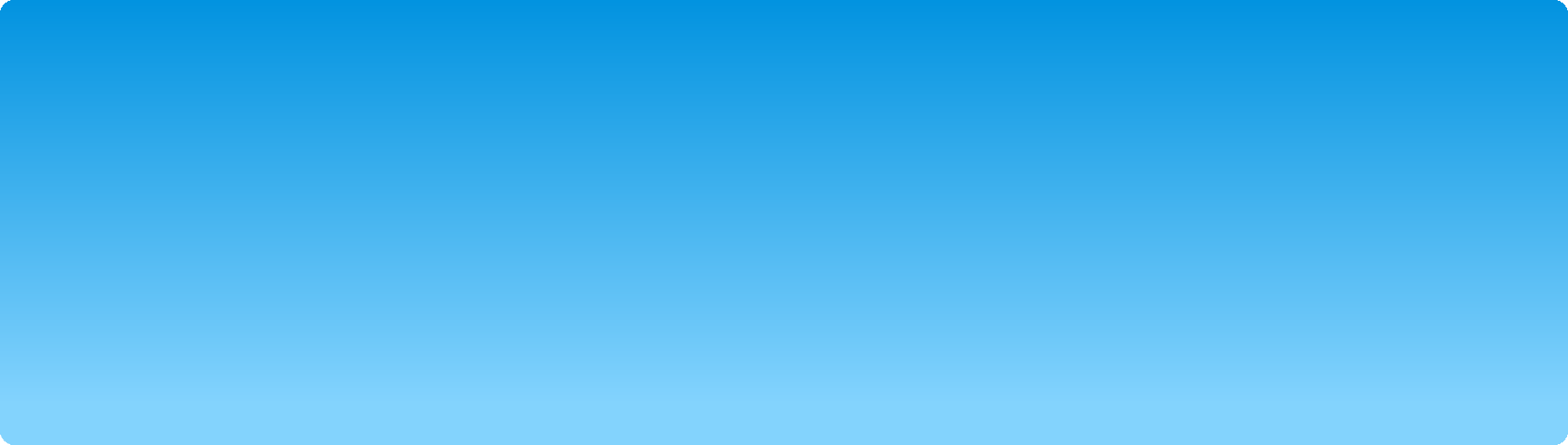 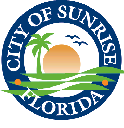 ADDITIONAL INFORMATION
Seek financial advice from a professional

Think about tax consequences for all funds

Consider all options to defer tax implications until a later date

Consider an IRA or ROTH IRA

Consider an Education IRA or 529 College Saving Plan
22
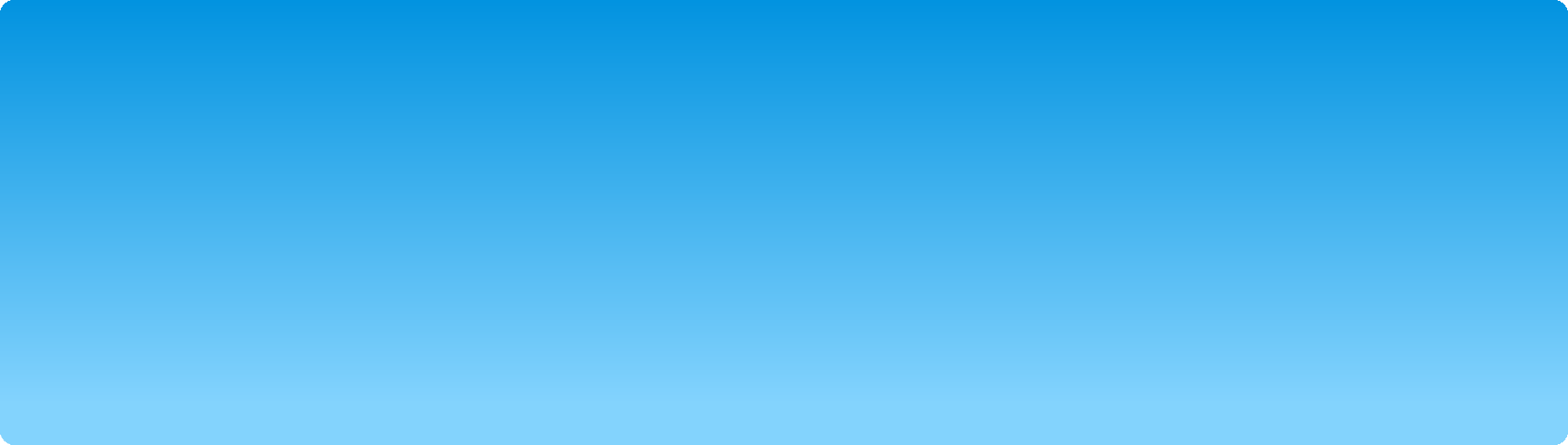 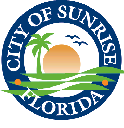 ADDITIONAL INFORMATION
Consider participating in the City’s 457 Deferred Compensation plan

The 457 plan allows employees put pre-tax dollars away for retirement. Employee will access funds upon separation when they are likely in a lower tax bracket.

457 plan - Employees can contribute up to $19,500 annually

Consider  457  plan  “catch-up”  provision  or  pre-retirement option for 3 years prior to retirement
23
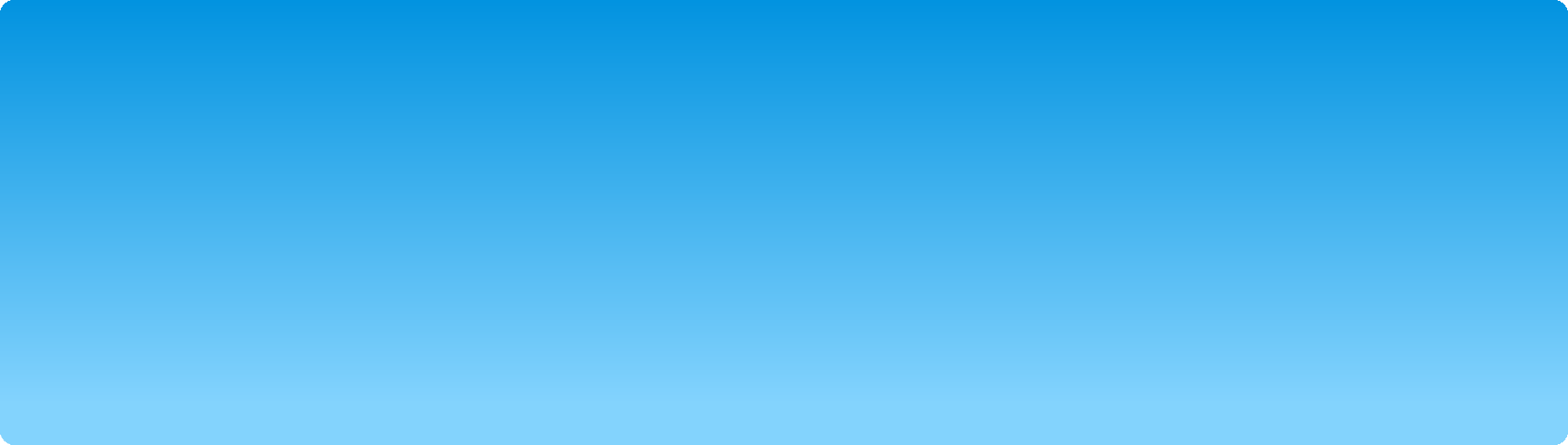 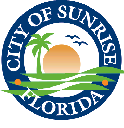 ADDITIONAL INFORMATION
Make a will!	(inevitability of death and taxes)

Be sure to update your will!

Submit a beneficiary designation to the Board

Remember to update your designation form
24
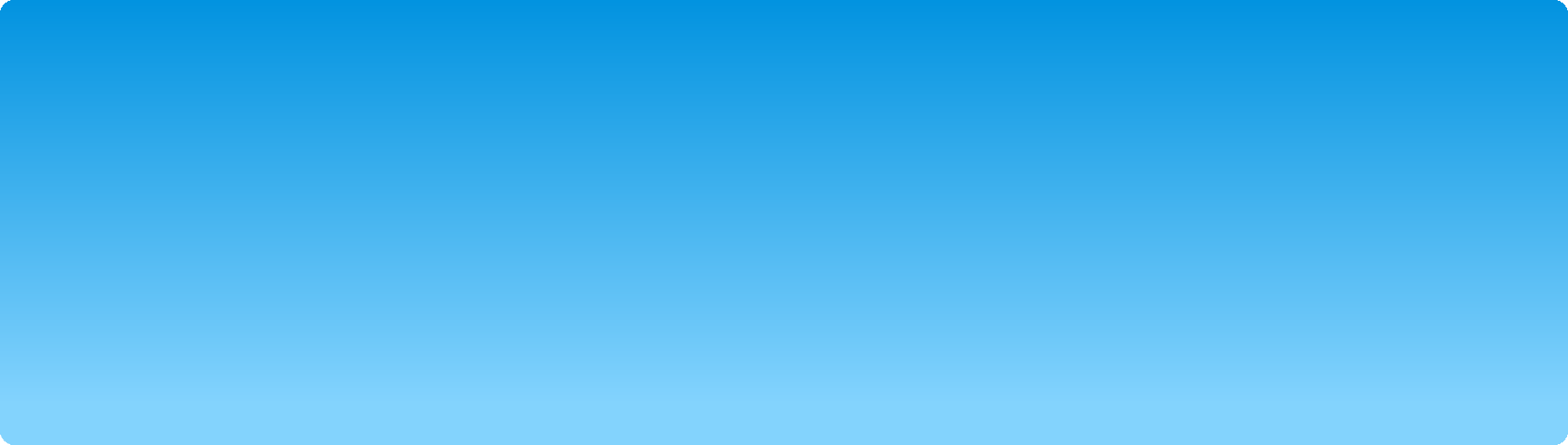 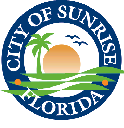 ADDITIONAL INFORMATION
FORFEITURE	is the loss of your pension benefit when you:
Commit a specified criminal offense
Florida Statute Section 112.3173
Theft example
25
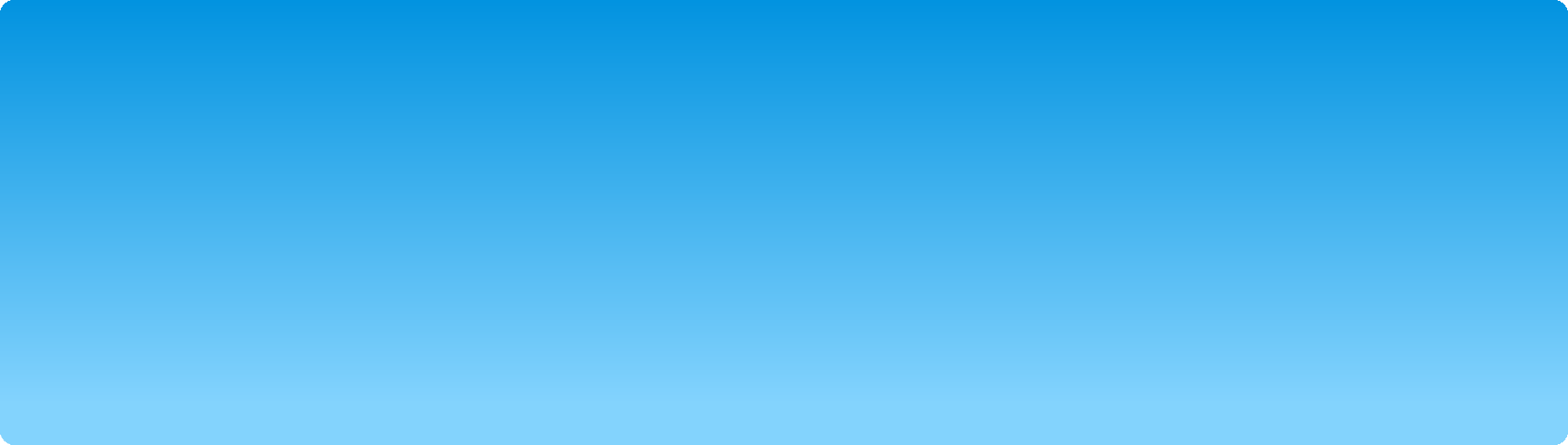 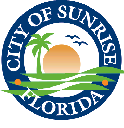 CONFLICTS
The foregoing presentation has been designed to help answer some of your questions about how your Pension Plan is organized and managed.

The final authority on interpretation of the Plan is the actual legislation which created the Plan.

In the event of any conflict between this presentation and the City Code the provisions of the Pension Code control.
26
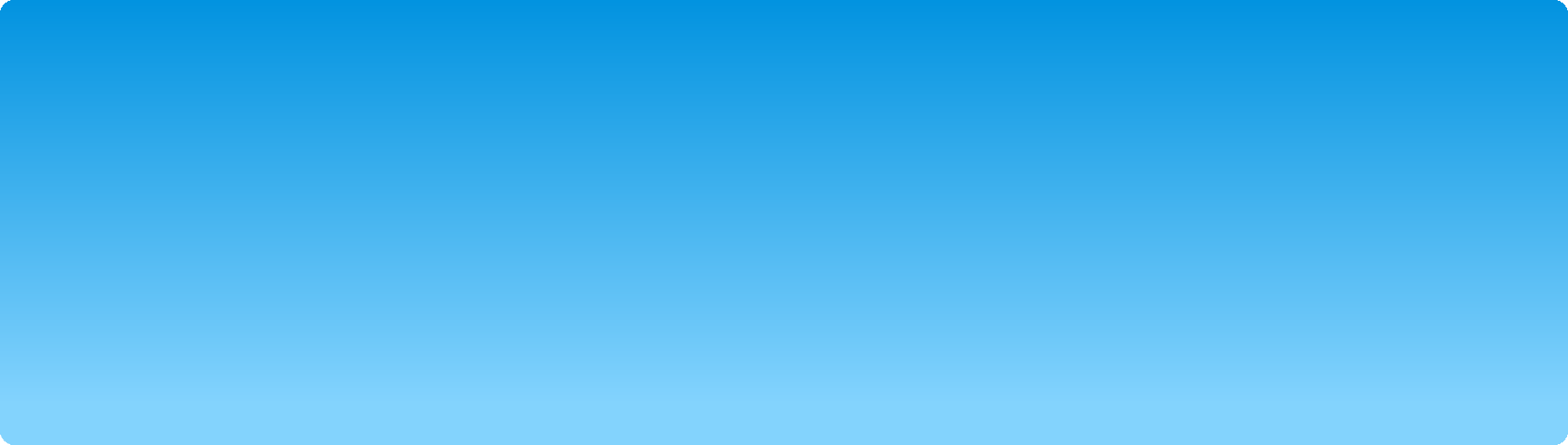 Questions?
27
Get to Know your Workplace Retirement Plan Benefits – 457(b) and ROTH IRA
Presenter: Augusto C. Gaymer
Retirement Plans Specialist E: agaymer@missionsq.org P: (202) 759-7096
56032-1121-W820
This presentation is the property of MissionSquare Retirement and may not be reproduced or redistributed in any manner without permission.
MissionSquare Retirement does not offer specific tax or legal advice. Please consult with your personal advisor for additional assistance prior to implementing any new tax or legal strategy.
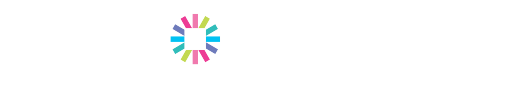 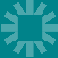 MissionSquare Retirement
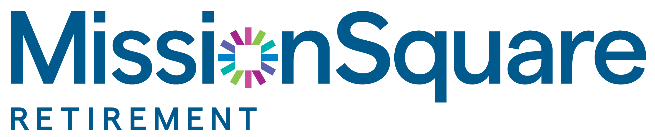 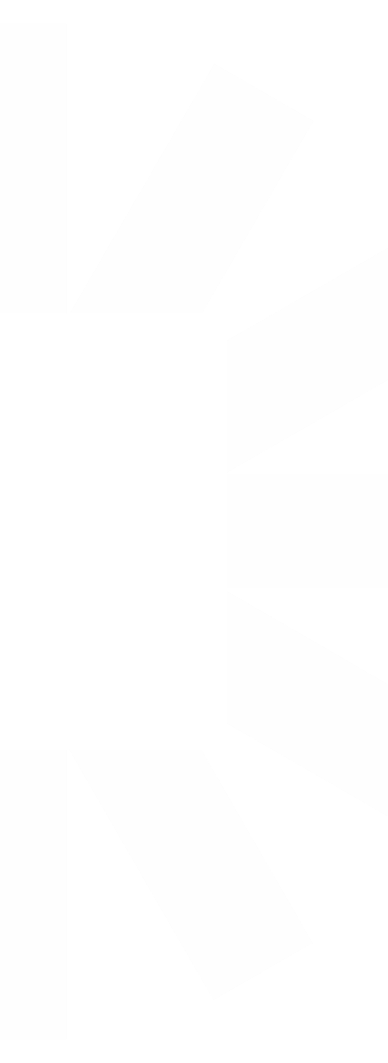 New brand, same mission-based, nonstock, nonprofit, financial services company
50 years of experience helping those who serve their communities build retirement security
Personalized Financial Wellness Center, including online tools and consultations with licensed professionals
Results-oriented retirement plans, education, investments, and advice delivered to
public employees

www.missionsq.org
2
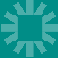 MissionSquare Retirement
Retirement Plans Specialist
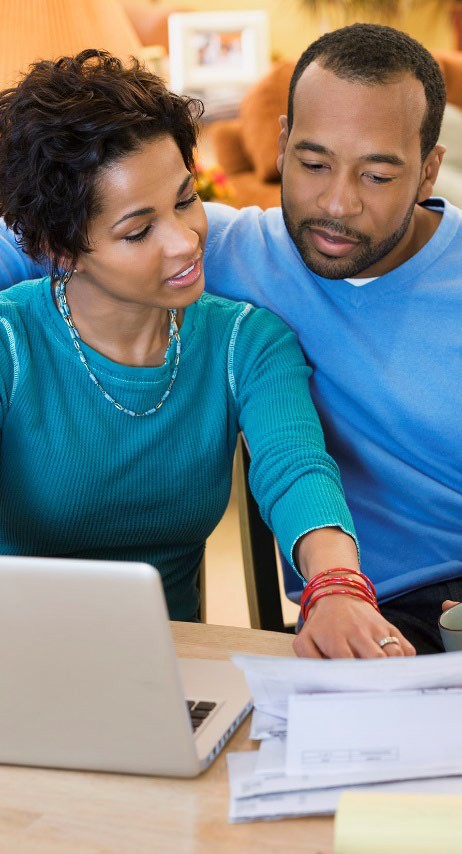 Your holistic financial overview
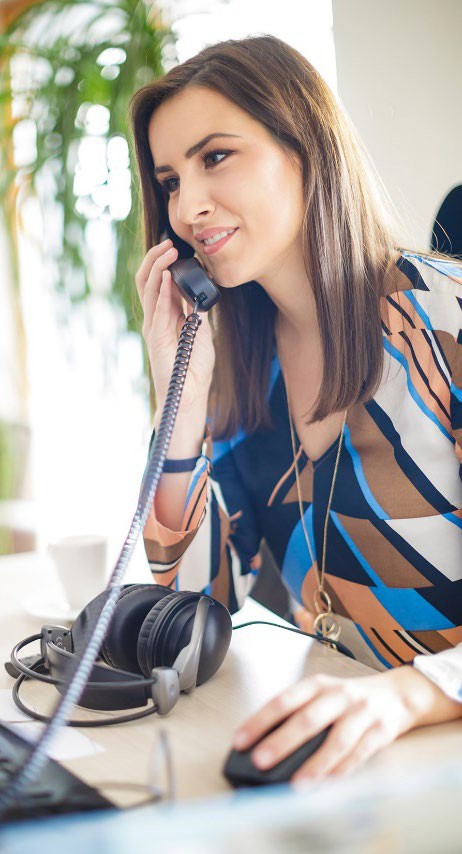 Your savings goals and objectives
Assistance from your Retirement Plans Specialist
3
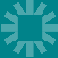 MissionSquare Retirement
Why are your Financial Goals Important to You?
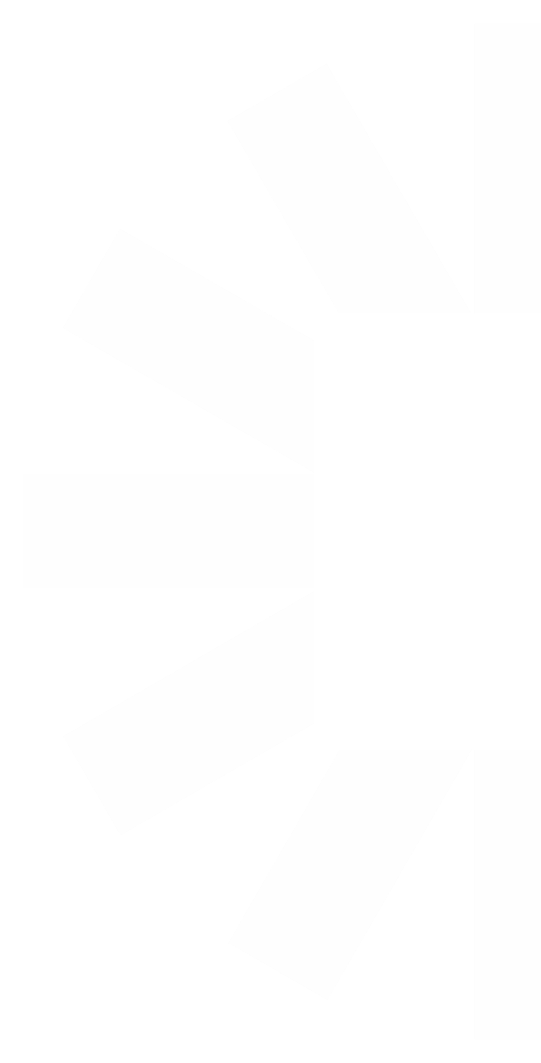 I don’t want to be a financial burden to my family as I grow older.

I want to stop working and do something I love.

I want to be able to pay for future medical expenses.

I want to help pay for my kids’ college education.

I want to feel secure about my finances in retirement.
Source: Morningstar, The Investor Success Project, Mining for Goals. How Behavioral Nudges Can Help Investors Discover More Meaningful Goals, 2019
4
4
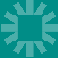 MissionSquare Retirement
Retirement Income Planning Process
Use savings to bridge the gap
Estimate how much income you’ll need
Consider major factors like inflation
Identify the gap
Total income from Social
Security, pensions
5
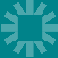 MissionSquare Retirement
How Much Will Retirement Cost?
Replace between 75% and 90% of your pre-retirement income.
Pre-retirement annual income
Estimated annual retirement income
x	80%	=
Some individuals will need more, some less. How much do you think you’ll need?
6
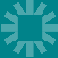 MissionSquare Retirement
Future Retirement Income
Pension and/or Social
Security benefits
Annuities
From a holistic point of view, saving for retirement is about
generating income for retirement.
Insurance cash value
IRAs
Personal investments, rental income
Workplace retirement plan(s)
Part-time work
7
We Help Your Money Help You Retire
8
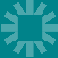 MissionSquare Retirement
Tax-Advantaged Savings Vehicles
457(b) Plans — Pre-Tax Contributions
Defer up to $20,500 of compensation (2022)
457(b) Plan Employee Contribution Limits
Individuals age 50 or older can make additional catch-up contributions of $6,500 (2022)
$6,500
$25,000
$6,500	$6,500

$19,500	$19,500
$20,000
$20,500
Funds grow tax-deferred until withdrawn
$15,000

$10,000

$5,000

$0
Limited to investment options offered by plan
Distributions made prior to age 59½ (age 55 or 50 in some circumstances) are subject to taxes but not subject to a premature distribution penalty
2020
2021	2022
Additional catch-up contribution for employees age 50 and older

Normal contribution limit
9
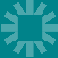 MissionSquare Retirement
Save More With Flexible Contributions
2022 Contribution Limits — 457 Plan
$20,500
Normal contribution limit
$20,500
Pre-retirement catch up*
$41,000
or
$20,500
Normal contribution limit
$6,500
Age 50 or over (as of year-end)
$27,000
*During each of the three years prior to the year you reach your normal retirement age, as defined in the plan and based on extent to which maximum contributions not made in  previous years.
Note: Pre-retirement and Age-50 Catch-up provisions cannot be combined in the same plan year
10
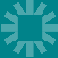 MissionSquare Retirement
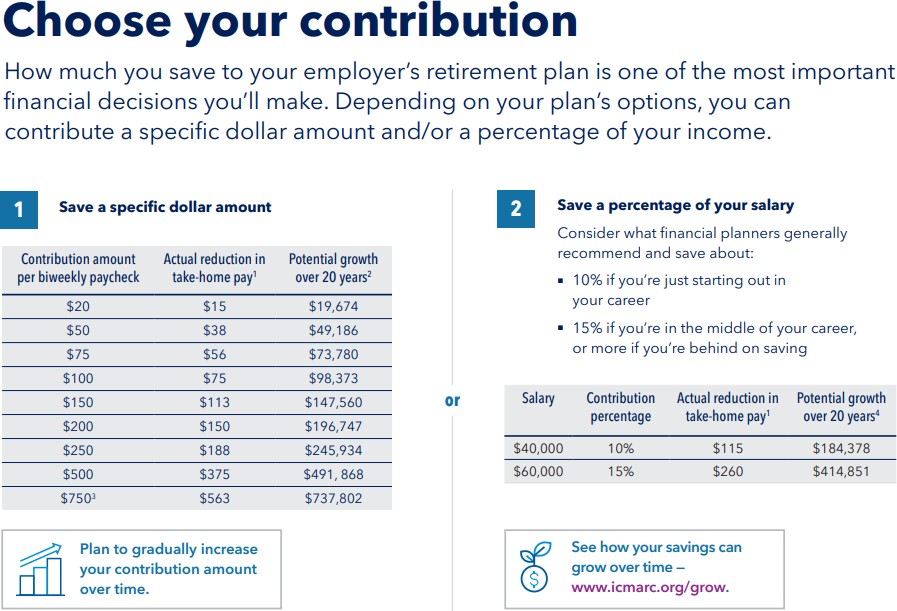 Note all examples are rounded to the nearest whole dollar
Assumptions include: bi-weekly pre-tax contributions, a 25% marginal federal tax rate, and one witholding allowance. Reduction in take-home pay displayed is for first year only. Your actual tax situation, and thus the actual amount out of your paycheck, may be higher or lower.
Assumptions include: 6% effective average return, compunded biweekly.
11
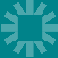 MissionSquare Retirement
Money Starts to Work for Itself
Tax-deferral Growth
Can’t save $50 per pay period?

Start with
$20 or $10.

Every bit helps!

www.icmarc.org/ costofdelay
Account balance at age 65
$250,000
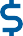 $216,509
$200,000
$150,000
$109,137
$100,000
$50,000
$50,170
$17,785
$0
Start at 25	Start at 35	Start at 45	Start at 55

For illustrative purposes only. Assumes $50 biweekly contributions and 6% average annual return.
12
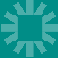 MissionSquare Retirement
Get a huge potential benefit from compounding interest
You save $1,000 yearly from age 20-30
$168,515
AGE	20	25	30	35	40	45	50	55	60	65

$147,914
Your friend saves $1,000 yearly later from ages 30-65
Source: U.S. Department of Labor, “Savings Fitness: A Guide to Your Money and Your Financial Future”
13
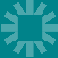 MissionSquare Retirement
We’re on the Journey With You
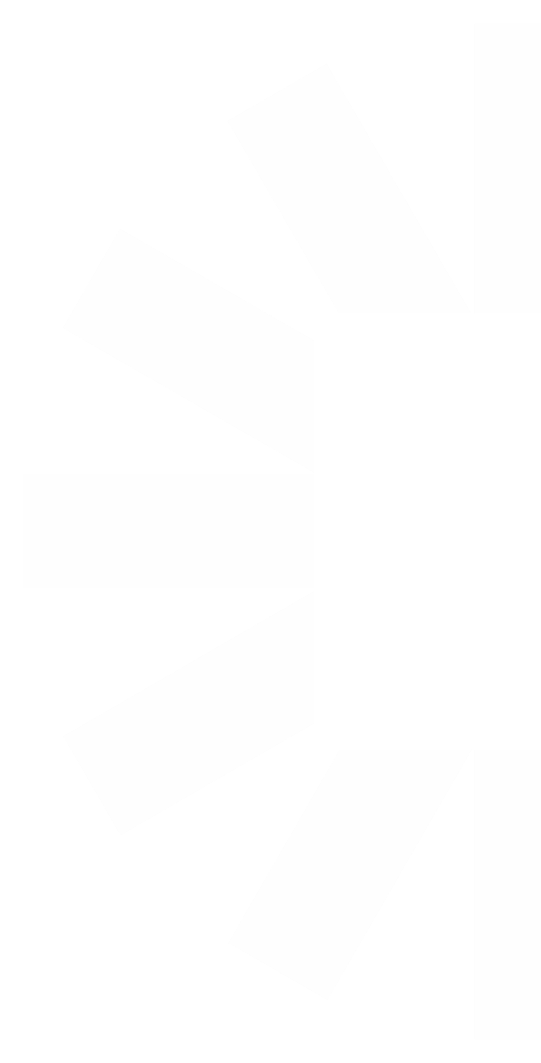 To get started in your plan, enroll through the website

www.icmarc.orgE/Semnirtoh@llsunrisefl.gov

or schedule an appointment with your Retirement Plans Specialist.
14
14
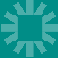 MissionSquare Retirement
What’s a Payroll Roth IRA?
Roth IRA — flexible savings vehicle with tax advantages


Payroll Roth IRA — automatic, convenient paycheck contributions
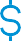 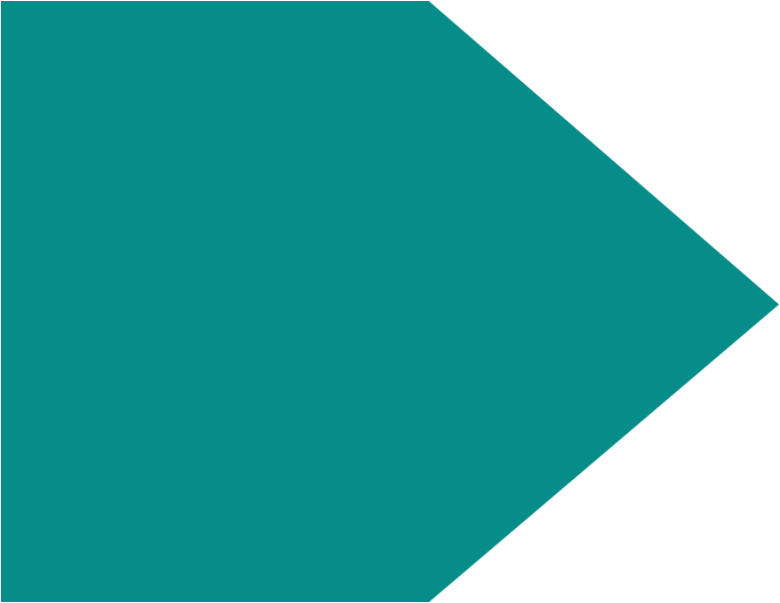 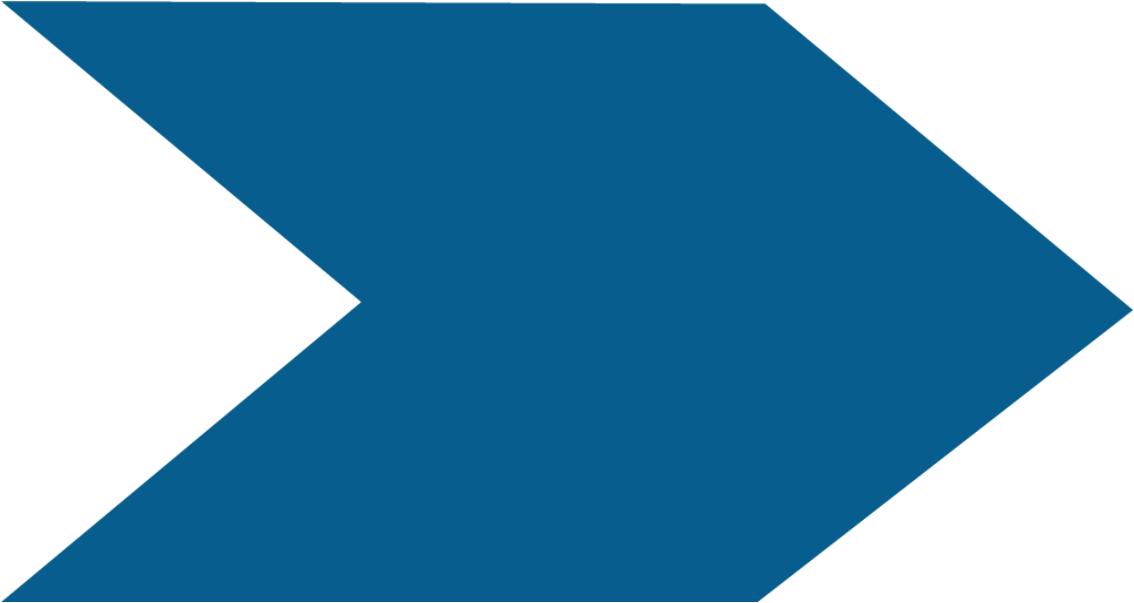 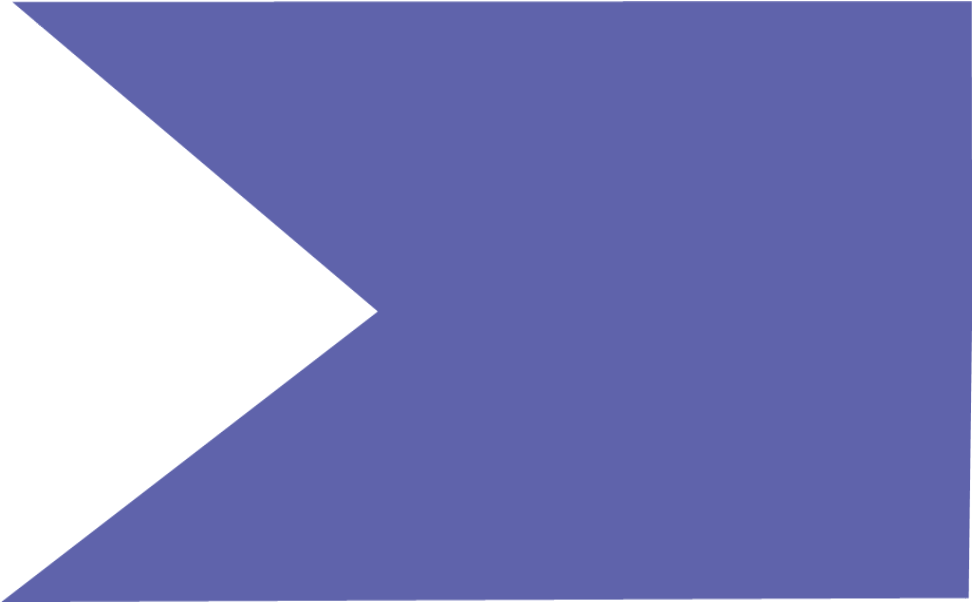 Paycheck Contributions
(after tax)
Tax-Deferred Investments
Tax-Free Withdrawals*
* Earnings may be withdrawn tax- and penalty-free if you have owned a Roth IRA for at least a five-year period, as defined by the IRS, and have a qualifying event, including age 59½, a first-time home purchase, disability or death. Otherwise, ordinary income and penalty taxes may apply. See IRS Publication 590.
15
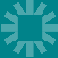 MissionSquare Retirement
Diversify your Contributions with Roth
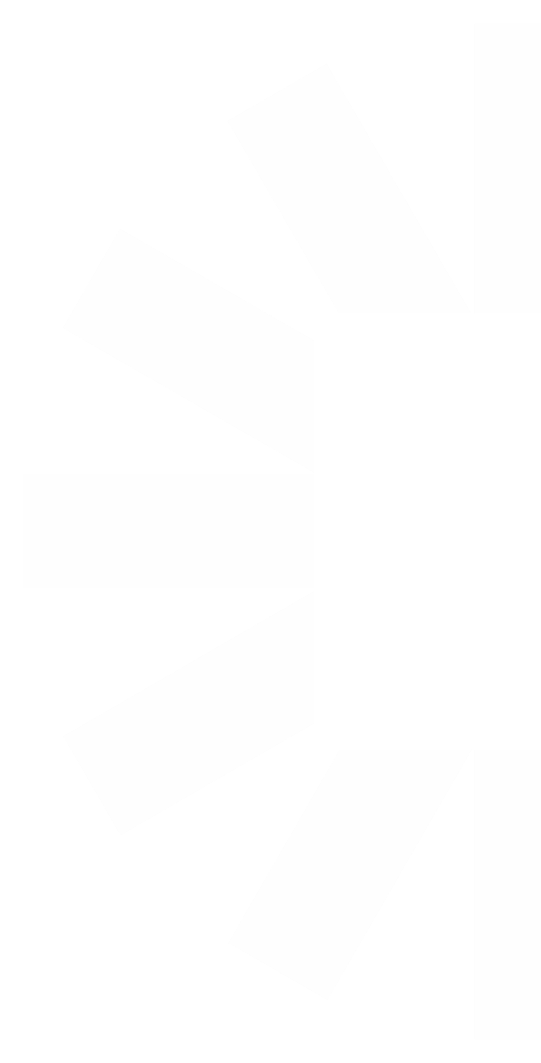 Roth contributions may make sense if you …

Expect to pay higher tax rate
when you withdraw
Want to diversify your tax situation — more flexibility when taking withdrawals
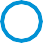 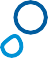 Want to pass on tax-free assets to heirs
16
16
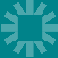 MissionSquare Retirement
Save More With Flexible Contributions
How much can a $10,000 investment grow in 20 years?
$272,805
$25 annual biweekly contribution increase
$83,325
Account value after 20 years
Maintain your biweekly contributions (no increase)
www.icmarc.org/savingsboost  |	www.icmarc.org/grow
For illustrative purposes only. Assumes $10,000 account value, $50 biweekly contributions at age 40, and an effective annual return of 6%, compounded biweekly.
17
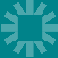 MissionSquare Retirement
To Make Changes to Your Contributions
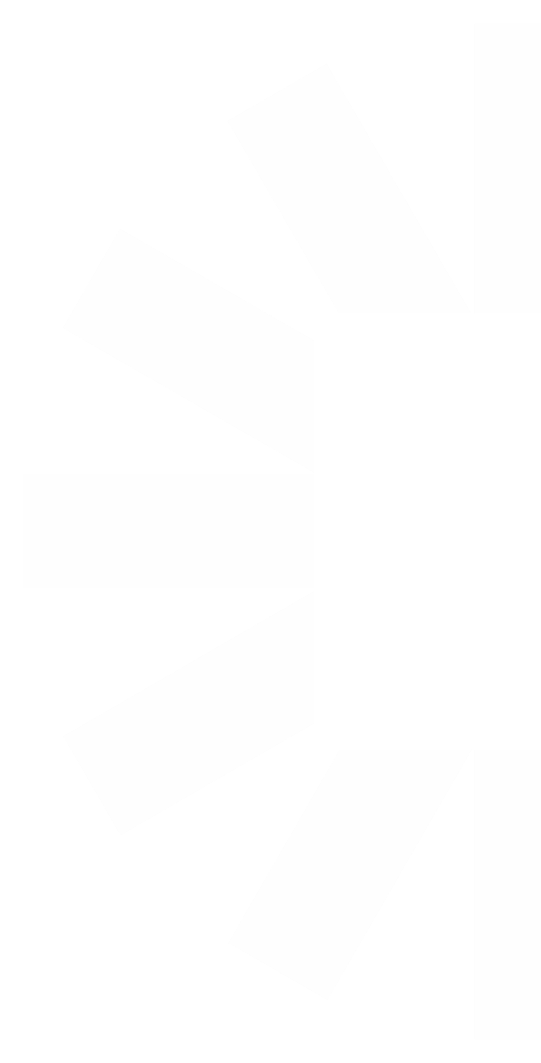 Log into your account at
www.missionsquare.org

Speak with your Retirement Plans Specialist

Call MSQ Participant Services at (800) 669-7400
18
18
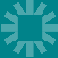 MissionSquare Retirement
Investment fundamentals
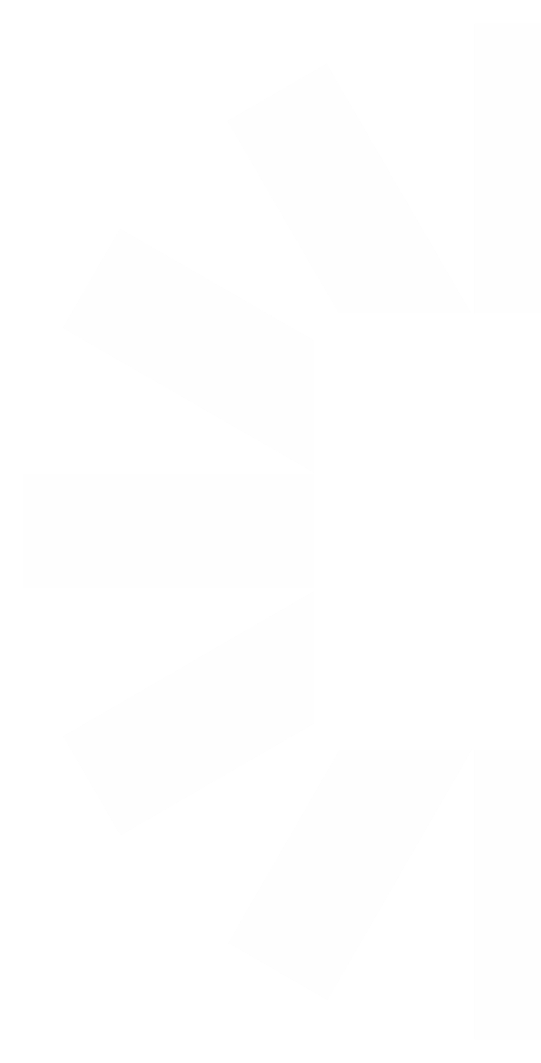 What is investing?
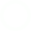 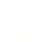 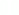 Saving?
Speculating?
Investing: A carefully planned and prepared approach to managing and accumulating money.
19
18
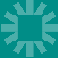 MissionSquare Retirement
Beware of Market Predictions
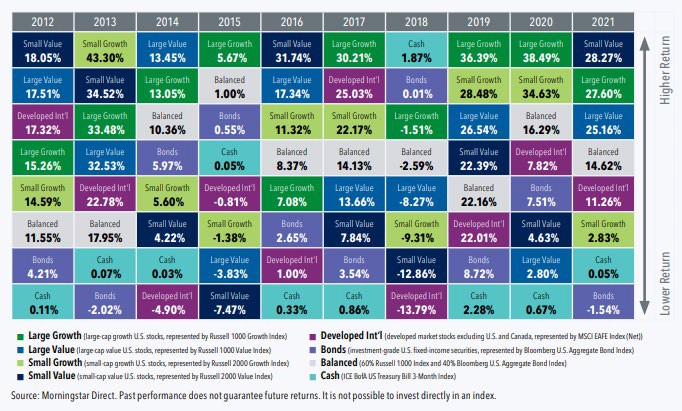 Do you see any predictable patterns?
20
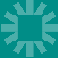 MissionSquare Retirement
Keep a Long-Term Perspective
Volatility vs. Return:1,2 Q1 1926-Q4 2021 Rolling Period Returns
(One Year Example: February 1945-January 1946, March 1945-February 1946, etc.)
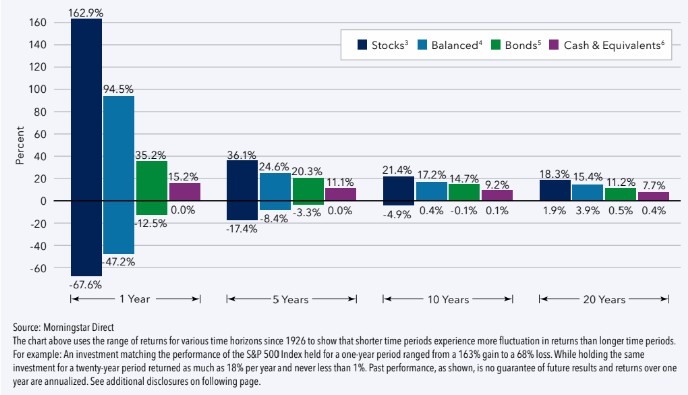 21
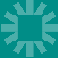 MissionSquare Retirement
Choose Time in the Market Over Timing the Market
After a downturn in the stock market, it’s understandable to feel discomfort. But if you move out of stocks as a result of these emotions, it can be challenging to get back in at the right time and you may risk missing the relatively big market gains that can occur after downturns.
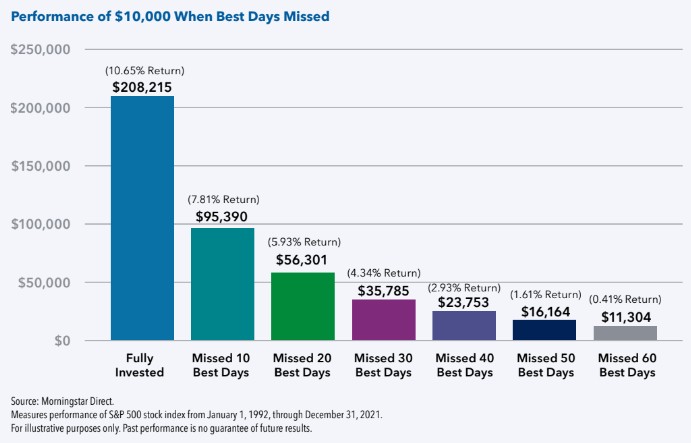 22
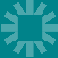 MissionSquare Retirement
Choose your Investing Approach
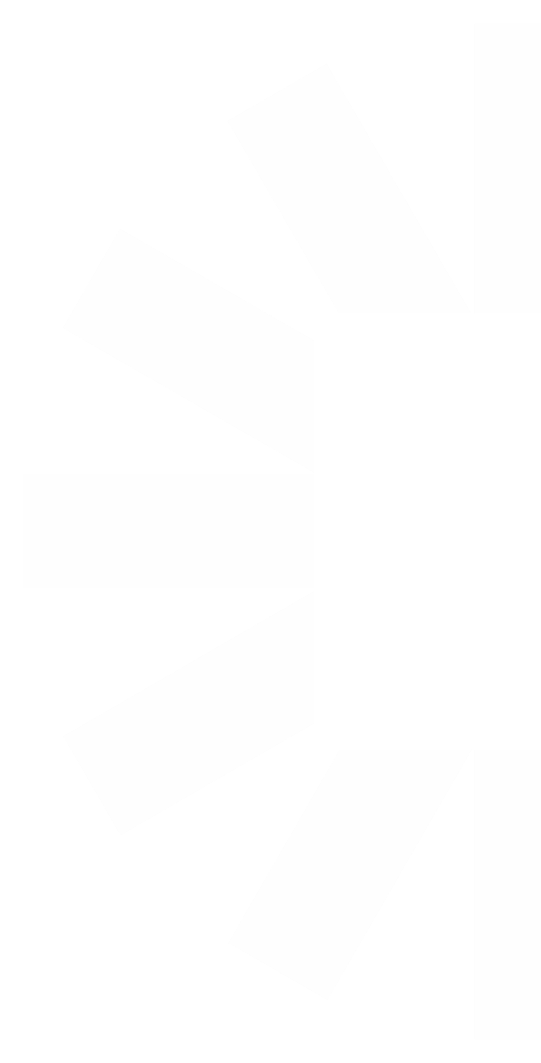 I want to build my own portfolio
Stock, bond, stable value fund

I want a simple, yet diversified portfolio Target date fund


I want someone to do it for me
Account managed for you
23
23
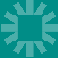 MissionSquare Retirement
Investing and Educational Resources
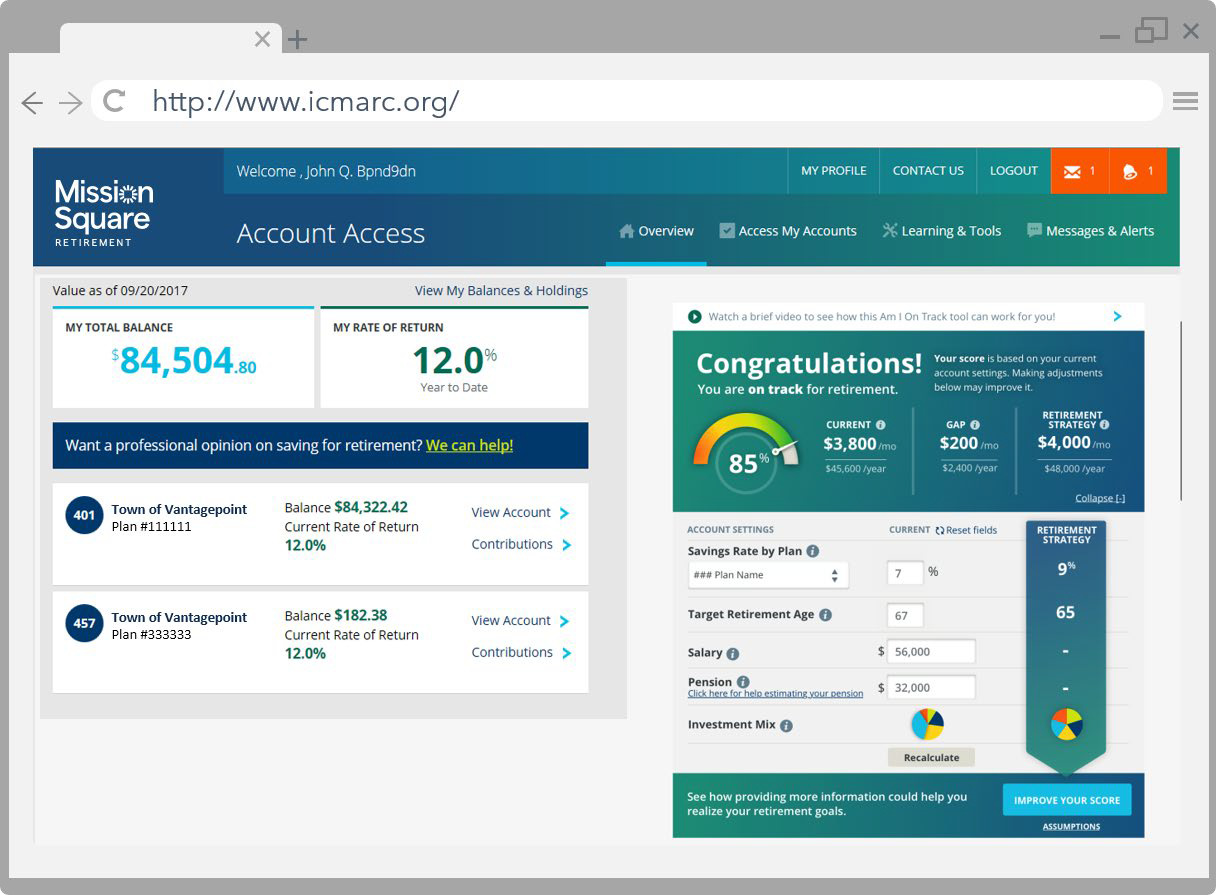 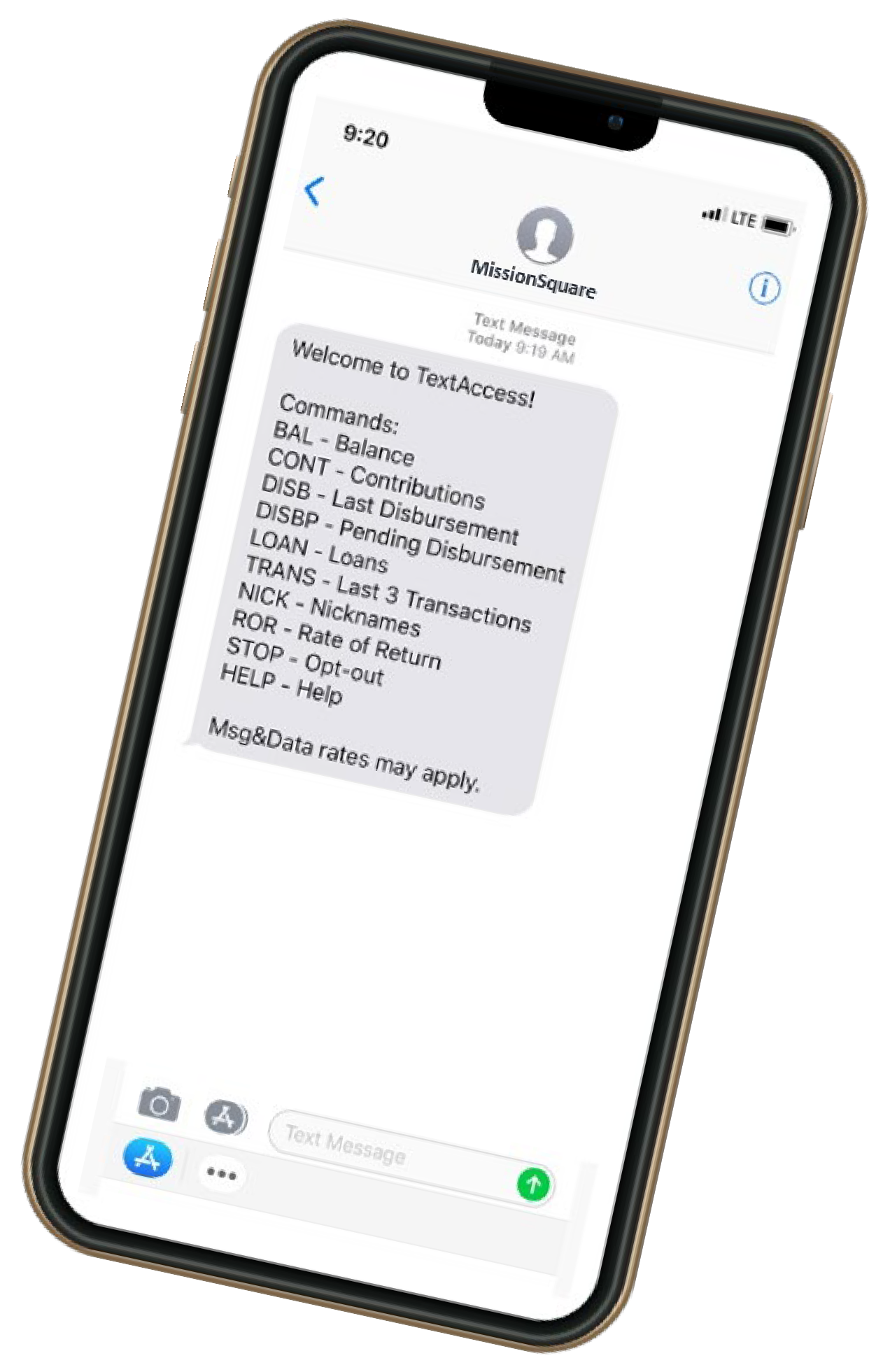 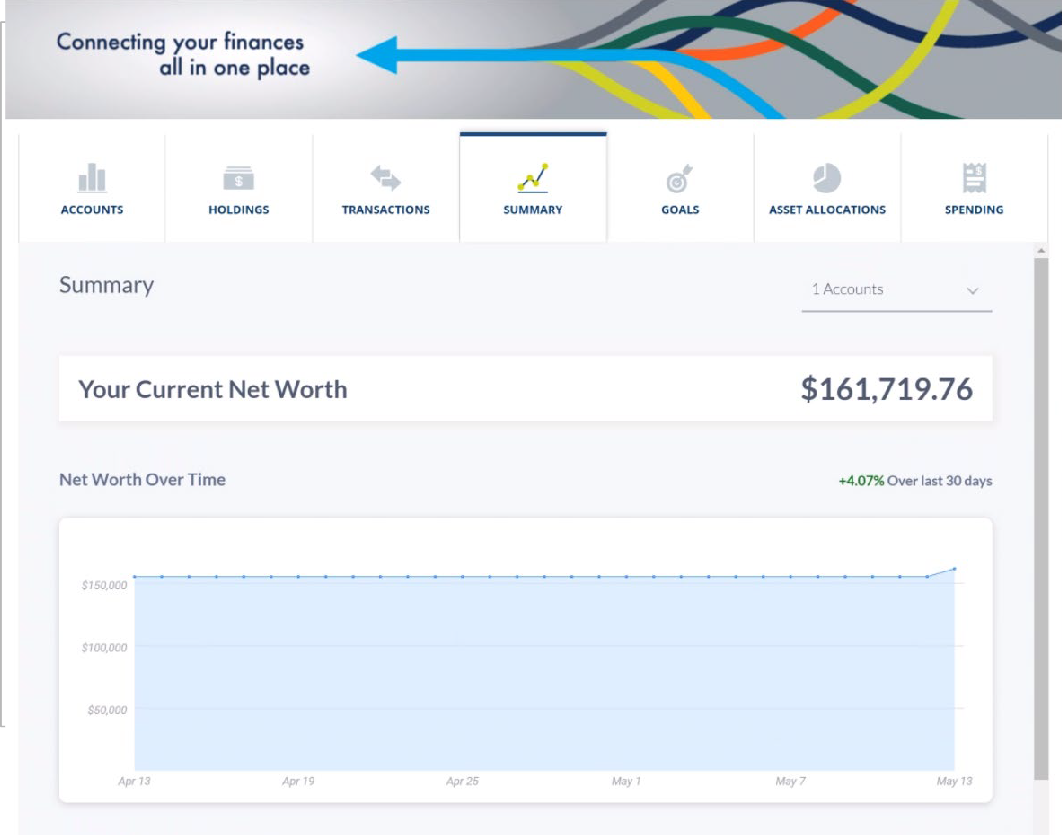 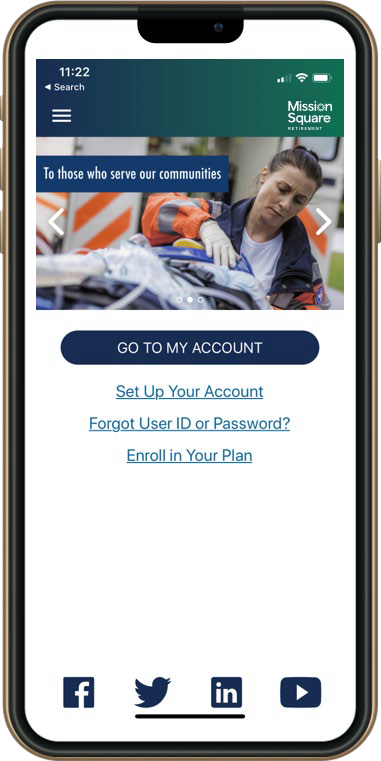 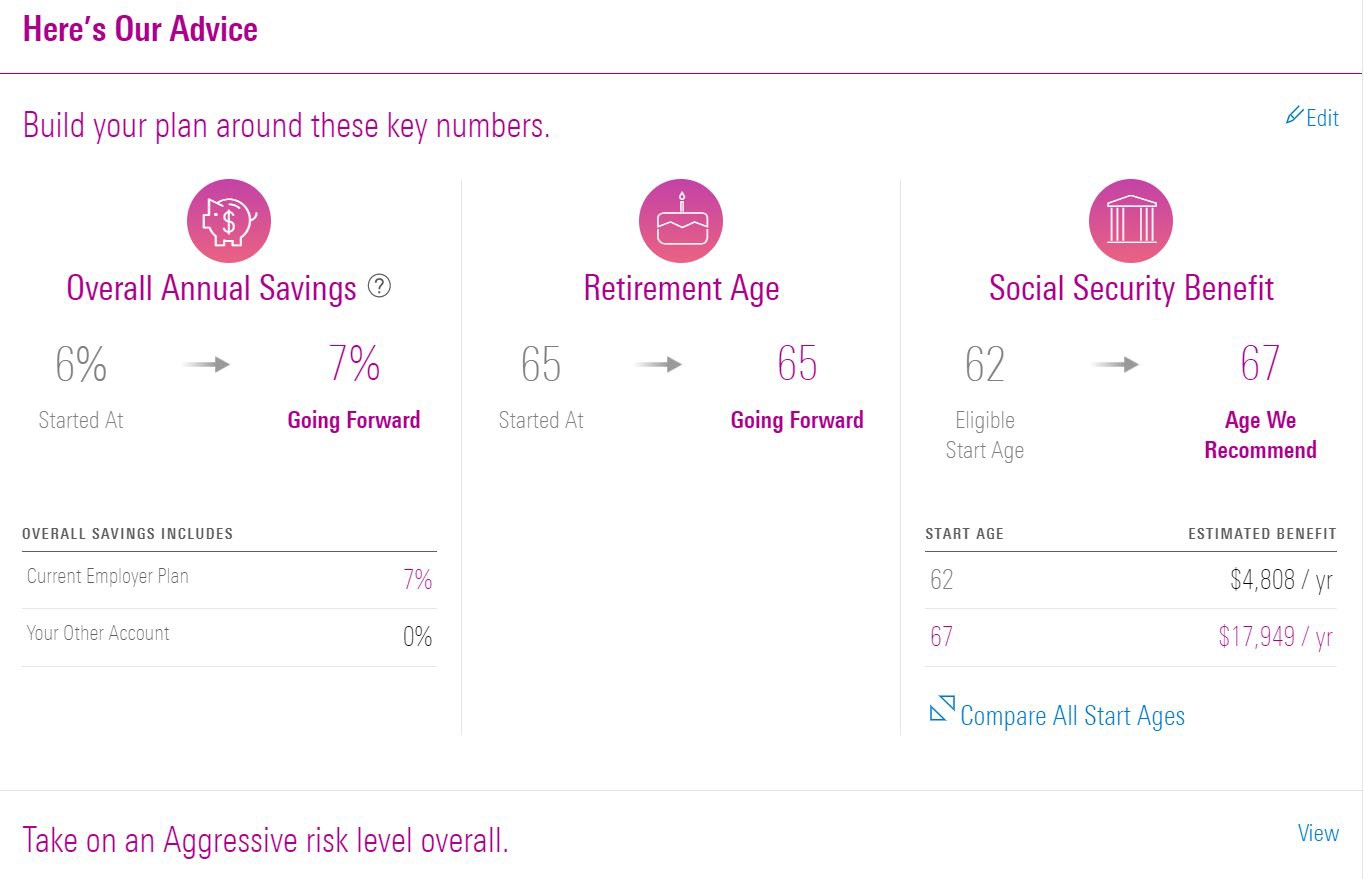 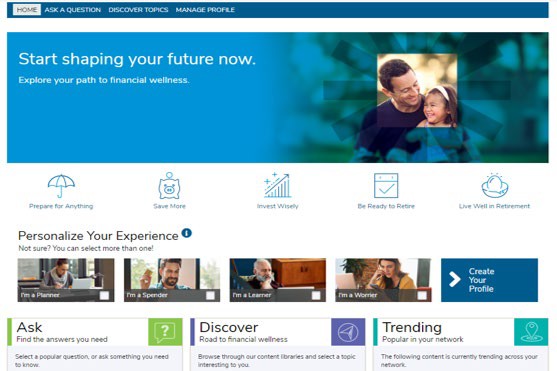 Account Access
 CLOSE
Manage your account on mobile
Text commands for balance, contributions, and more
Guided Pathways helps you to decide:
	How much to save for retirement
	How to invest your savings
	When you can retire
	How to take withdrawals from your savings
	When to start receiving Social Security benefits
* Guided Pathways® Advisory Services are an investment advice and analysis tools are offered to participants by MissionSquare Retirement, a federally registered investment adviser. Investment advice is the result of methodologies developed, maintained and overseen by the independent "Financial Expert" (as defined in the Department of Labor's Advisory Opinion 2001-09A) Morningstar Investment Management LLC, a  registered investment adviser and subsidiary of Morningstar, Inc.
Morningstar Investment Management LLC is not affiliated with MissionSquare Retirement and its affiliates. The Morningstar name and logo are registered marks of Morningstar, Inc. For additional information on our Guided Pathways Advisory Services, please refer to our Form ADV Part 2A Brochure available at www.adviserinfo.sec.gov. Managed Accounts is a fee-based service.
Learn more about consolidating your retirement accounts
https://www.icmarc.org/accountaggregation video.html
	Manage your account online
	Am I On Track tool
	Learning Center
	Account Aggregation
http://www.missionsq.org
Financial wellness education tailored to your needs
	Plan for emergencies
	Take control of your finances and manage debt
	Understand budget management and saving
	Learn to invest responsibly
	Get access to personalized advice
Financial Wellness Center
Account Aggregation Guided Pathways® Services On the go with MSQ mobile
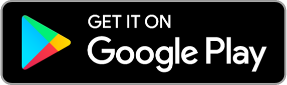 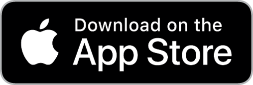 24
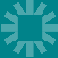 MissionSquare Retirement
Making it Easier for you to Envision Retirement
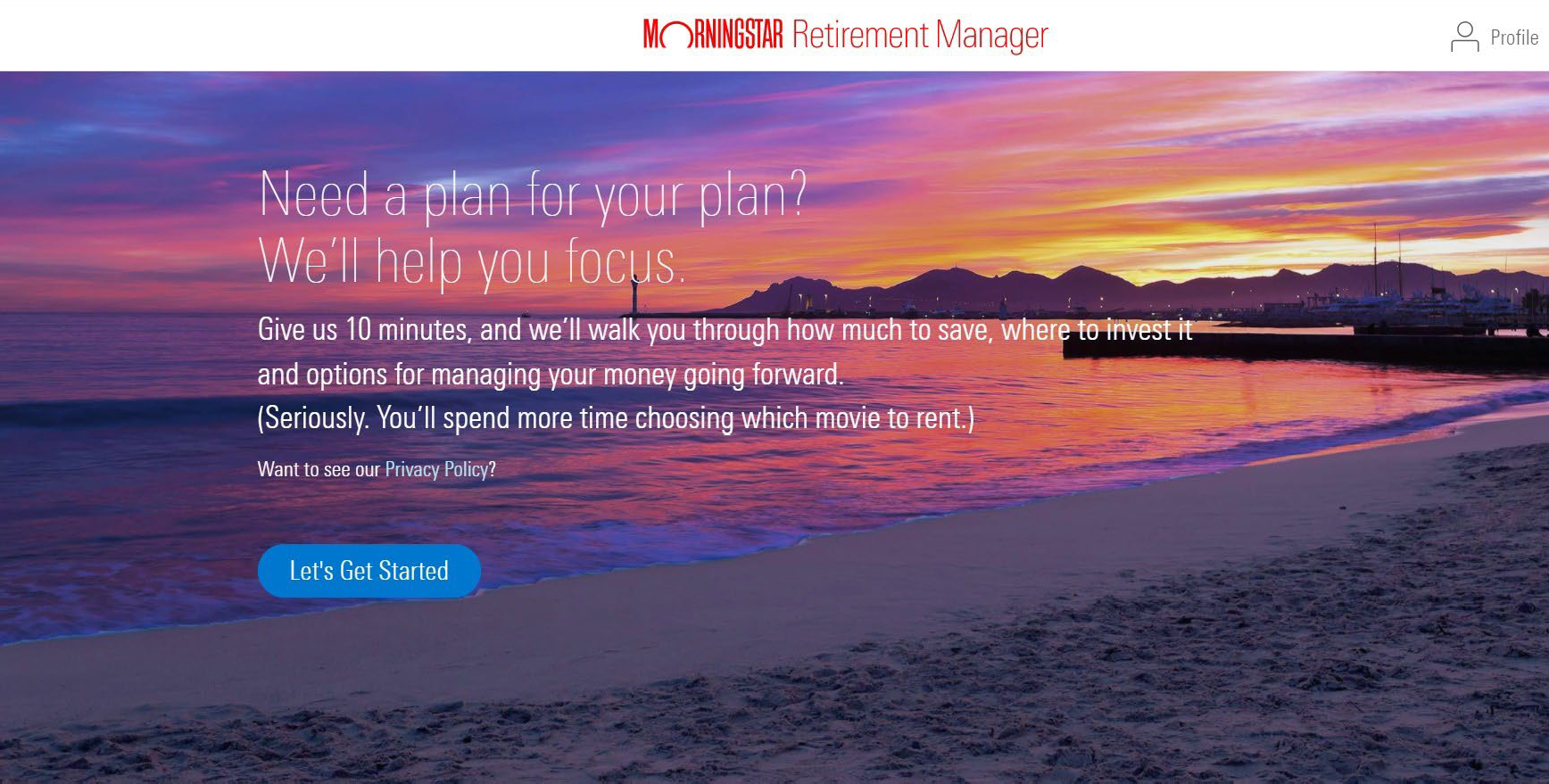 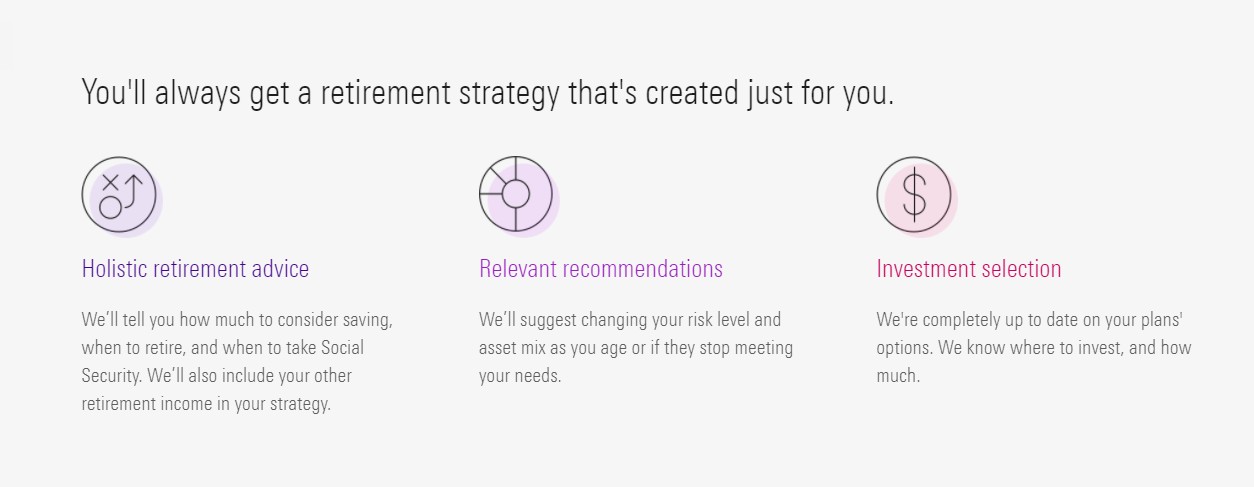 25
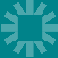 MissionSquare Retirement
Guided Pathways® Advisory Services
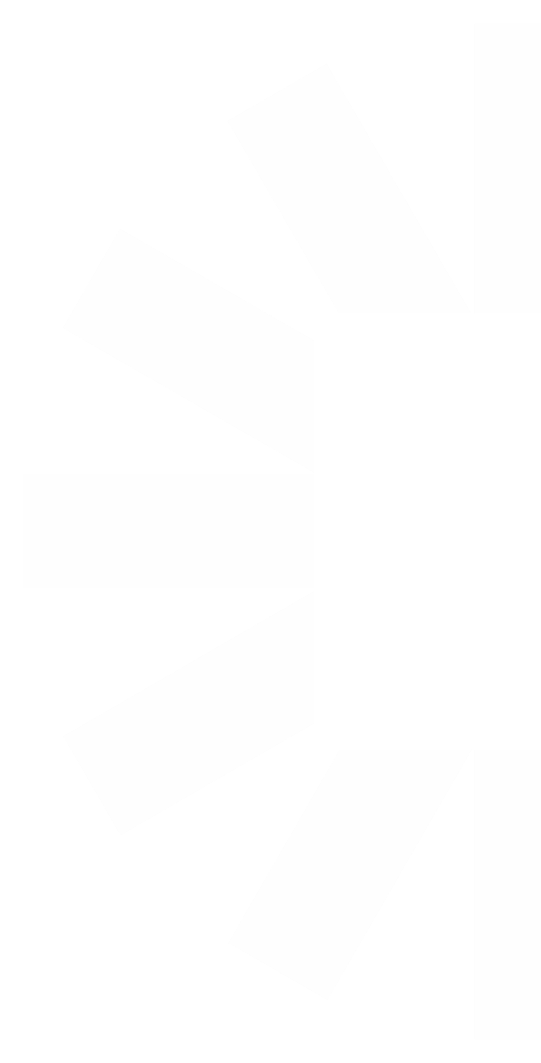 Financial consultant services
Balances of $50,000 or more
Free retirement readiness consultation with a MissionSquare financial consultant*
Enrollment in Managed Accounts through a financial consultant**
Easy access to webinars led by our CFP® professionals: www.icmarc.org/cfpwebinars
*  Investment advice and analysis tools are offered to participants by MissionSquare Retirement, a federally registered investment adviser. Investment advice is the result of methodologies developed, maintained and overseen by the independent "Financial Expert" (as defined in the Department of Labor's Advisory Opinion 2001-09A) Morningstar Investment Management LLC, a registered investment adviser and subsidiary of Morningstar, Inc. Morningstar Investment Management LLC is not affiliated with MissionSquare Retirement and its affiliates. The Morningstar name and logo are registered marks of Morningstar, Inc. For additional information on our Guided Pathways Advisory Services, please refer to our Form ADV Part 2A Brochure available at www.adviserinfo.sec.gov.
** Guided Pathways Managed Accounts is a fee-based service.
26
26
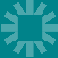 MissionSquare Retirement
CFP® Planning Services
Easy access to webinars led by our CFP® professionals: www.icmarc.org/cfpwebinars
27
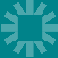 MissionSquare Retirement
Simplify your Retirement Accounts
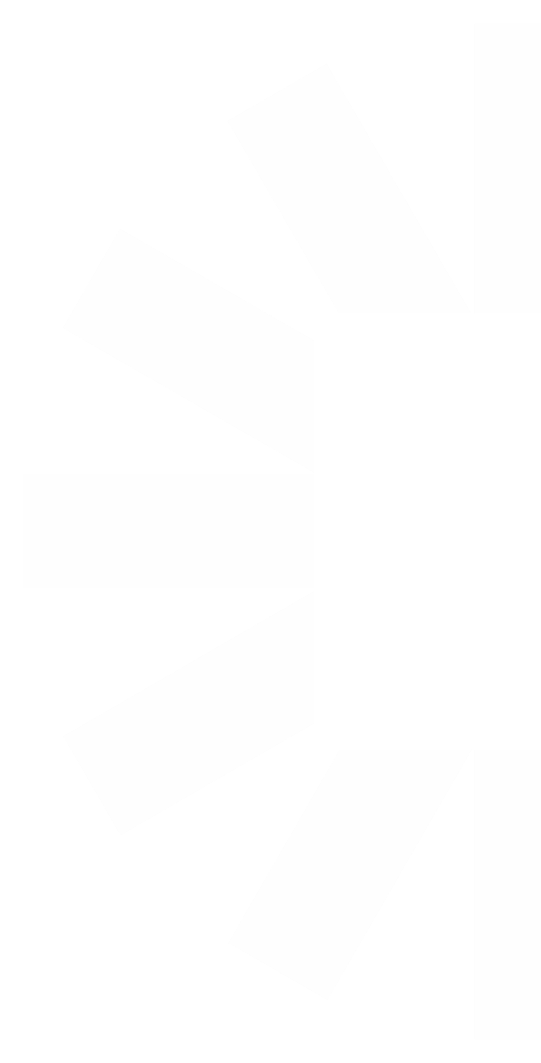 MissionSquare Retirement Account
IRA	401






457
28
28
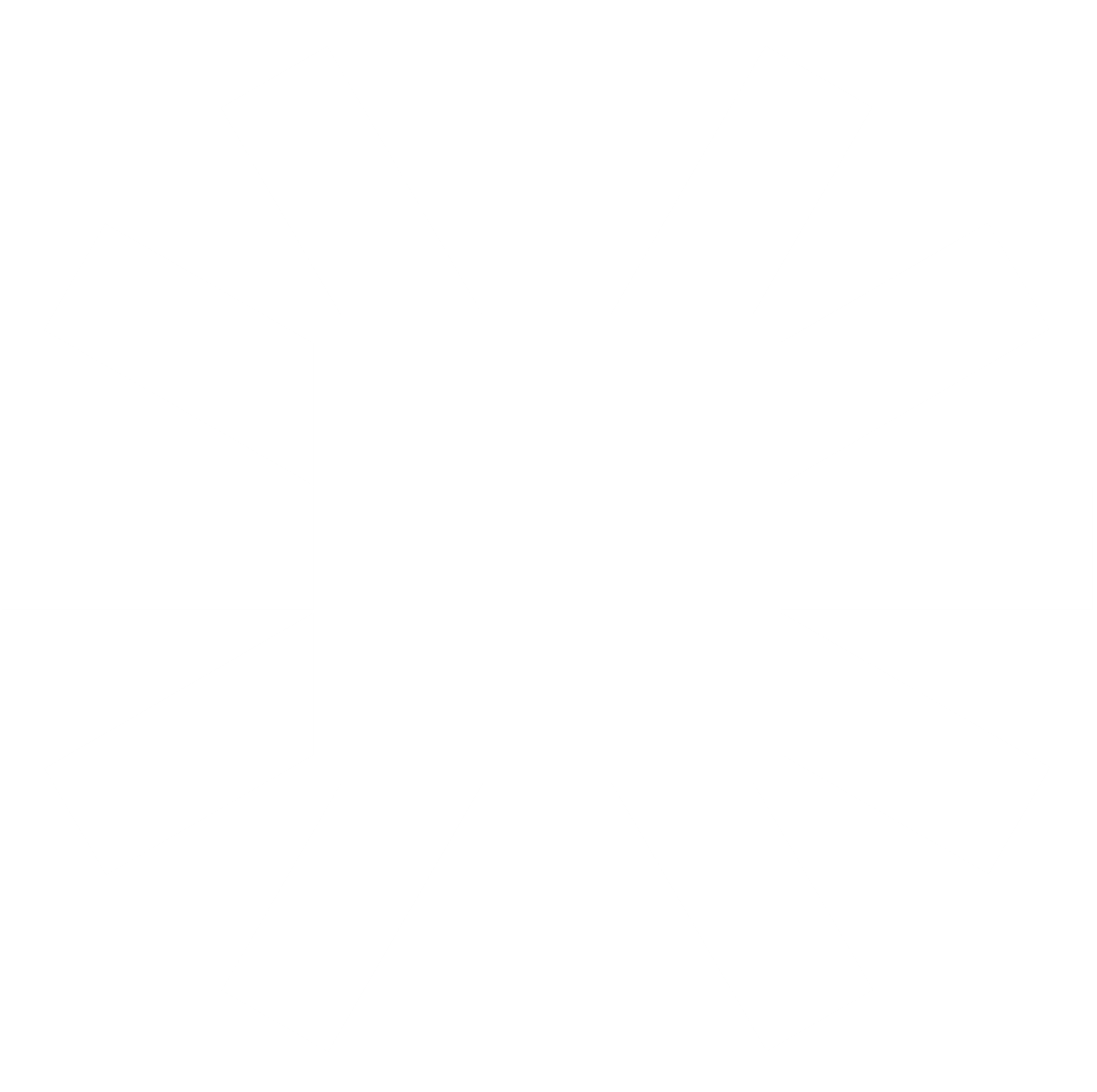 Beneficiaries
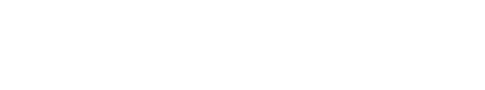 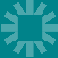 MissionSquare Retirement
Choose your Beneficiaries
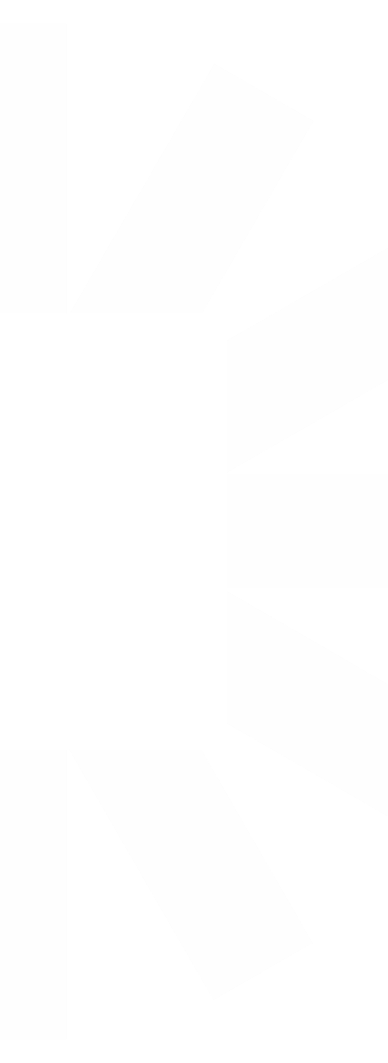 Your assets paid per your wishes

Avoid probate costs, delays

Avoid creditor claims

Loved ones can receive more tax benefits
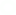 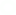 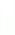 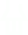 Review periodically and after a major life event.
Married participants — Most 401 plans require your spouse to be the primary beneficiary for 100% of the account unless your spouse waives this right.
30
Enroll and Increase Your Savings
31
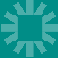 MissionSquare Retirement
What would your future self say?
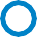 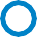 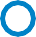 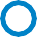 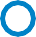 9 out of 10 would have advised themselves to save more for their future
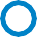 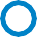 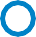 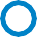 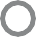 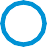 75% said they could have saved a little more over the years
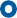 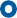 Source: American Century Investments study, “Reflections in the Mirror”
32
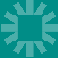 MissionSquare Retirement
Retirement Income Planning Road Map
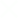 Invest
Enroll now
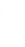 Increase contributions
Financial wellness
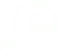 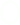 Access
Retirement
33
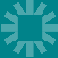 MissionSquare Retirement
Thank You!
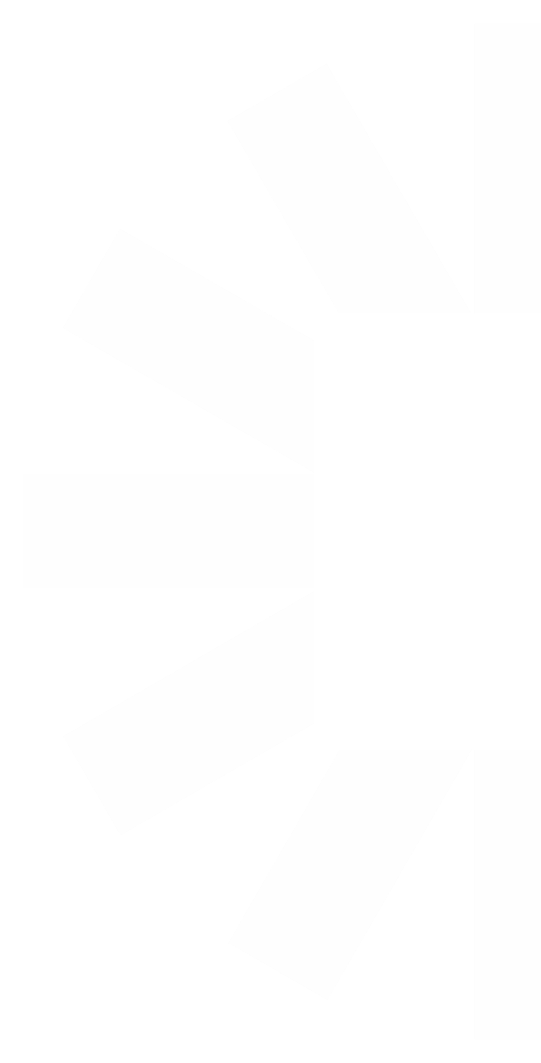 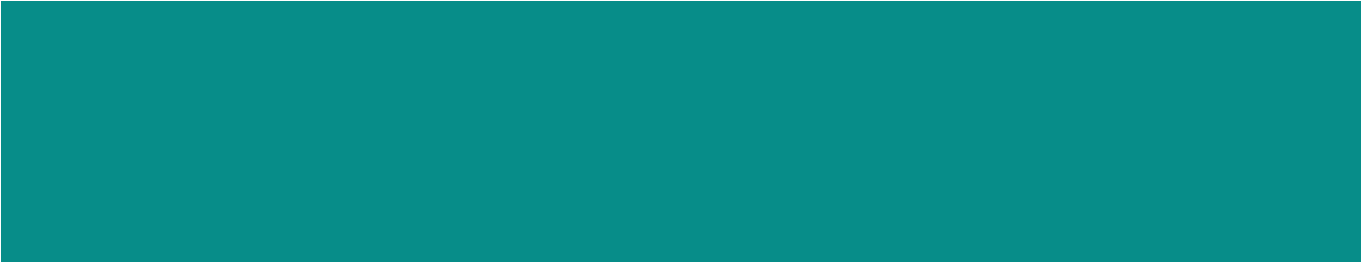 Retirement Plans Specialist
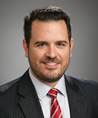 Augusto C. Gaymer
(202) 759-7096
agaymer@missionsq.org
34
34
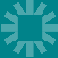 MissionSquare Retirement
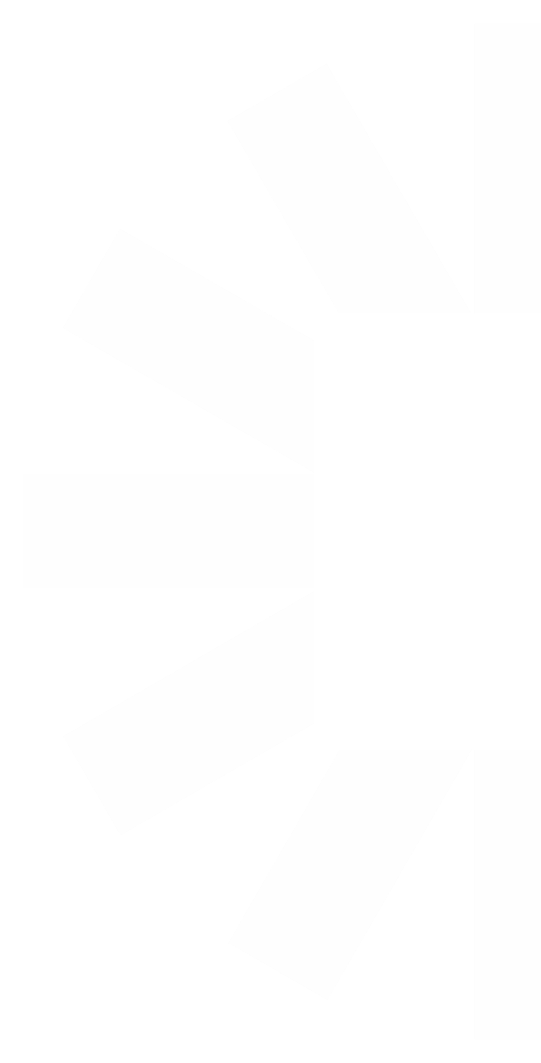 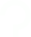 Questions?
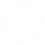 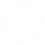 35
34
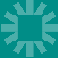 MissionSquare Retirement
Disclosures
The performance quoted represents past performance, is no guarantee of future results, and is annualized for periods greater than one year. Investment returns and principal value will fluctuate, so that an investor’s shares, when redeemed, may be worth more or less than their original cost. Current performance may be lower or higher than the performance shown. For current performance, contact MissionSquare Retirement by calling (800) 669-7400 or by visiting www.missionsq.org.

Indexes and peer groups are not available for direct investment. Indexes are unmanaged and do not reflect the costs of portfolio management or trading. A fund’s portfolio may differ significantly from the securities held in the indexes or by peers.

Stock performance is the S&P 500 Index which consists of 500 companies representing larger capitalization stocks traded in the U.S.

Balanced performance is the combination of 60% the S&P 500 Index and 40% a blended bond index (1926–1975 Long- Term Government Bonds, 1976–present Bloomberg U.S. Aggregate Bond Index).

Bond performance is a blend of the Long-Term Government Bond Index (1926–1975) and the Bloomberg U.S. Aggregate Bond Index (1976–present). The Bloomberg U.S. Aggregate Bond Index consists of investment-grade U.S. fixed income securities.

Cash & Equivalents (C&E) performance is the IA SBBI US 30 Day T-Bill Index.
36